Project Status Update
TFR Meeting
June 26, 2012
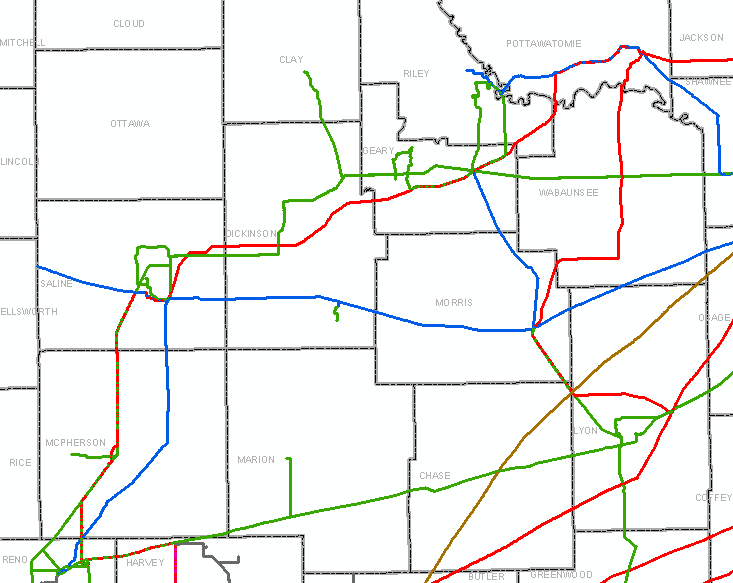 Northwest
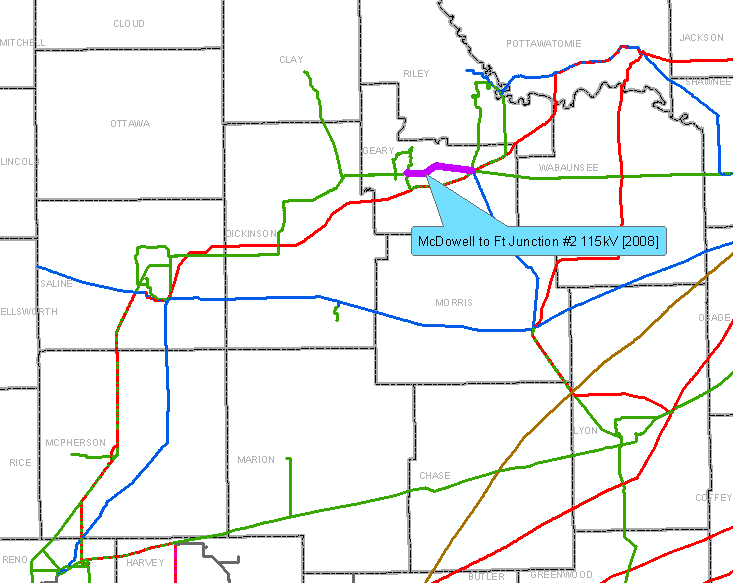 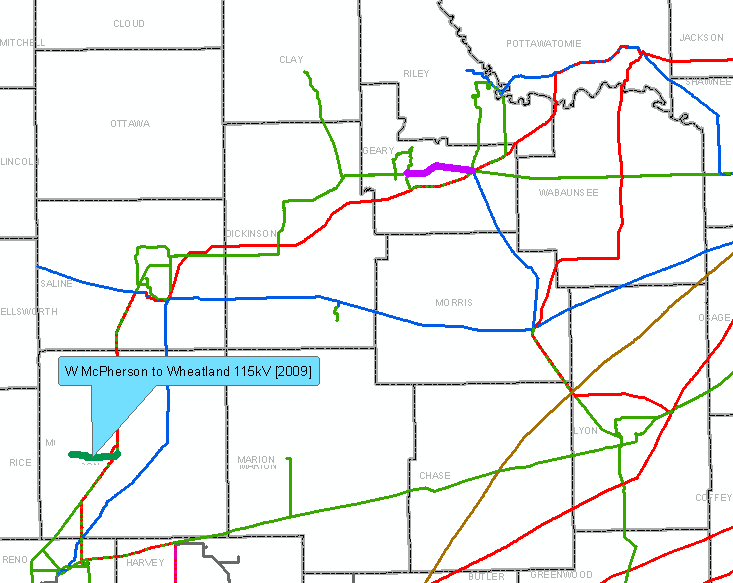 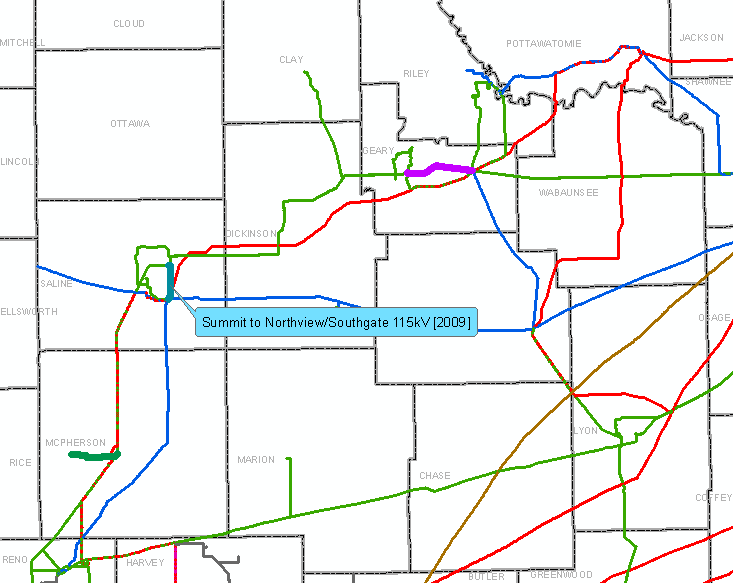 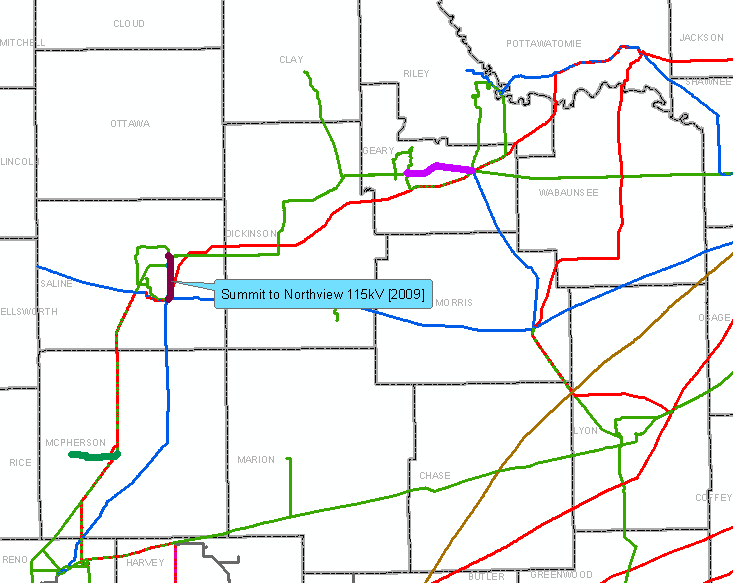 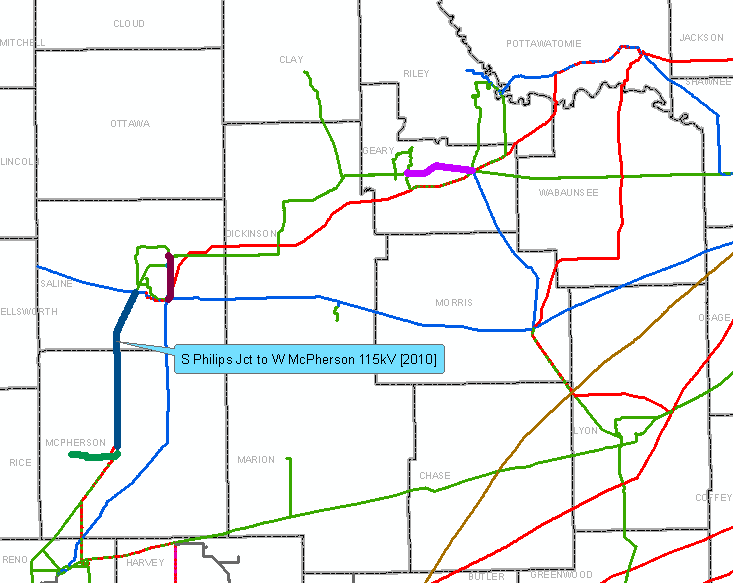 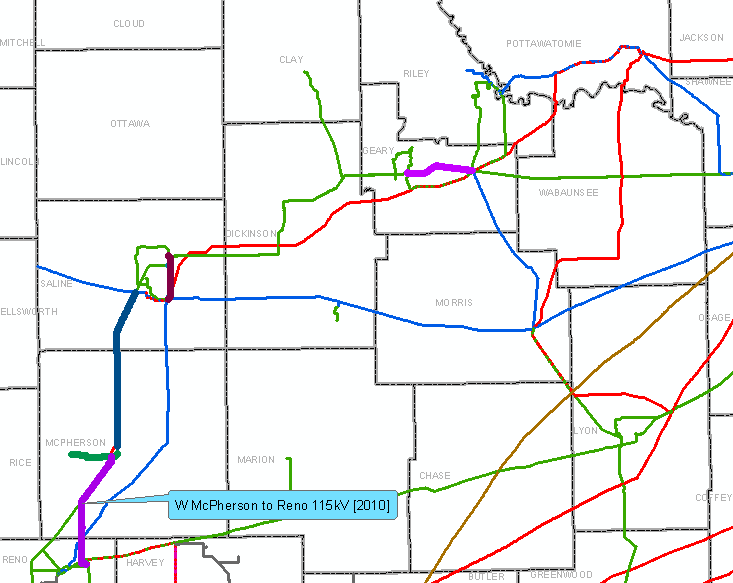 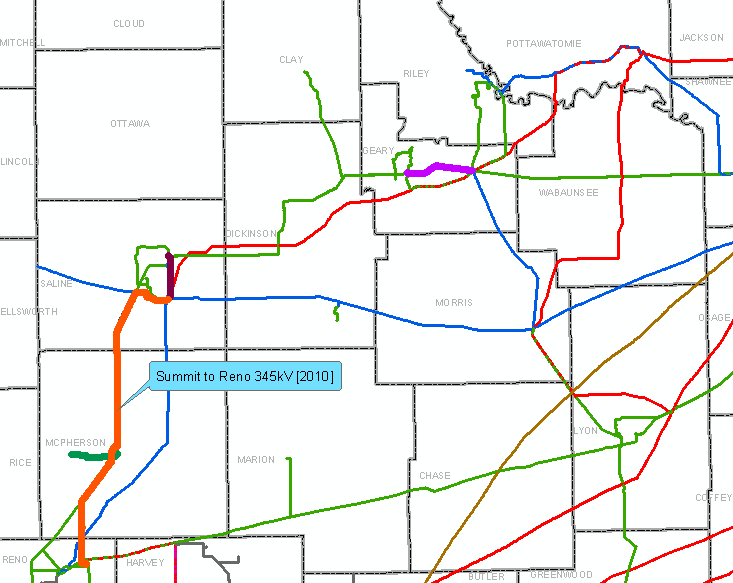 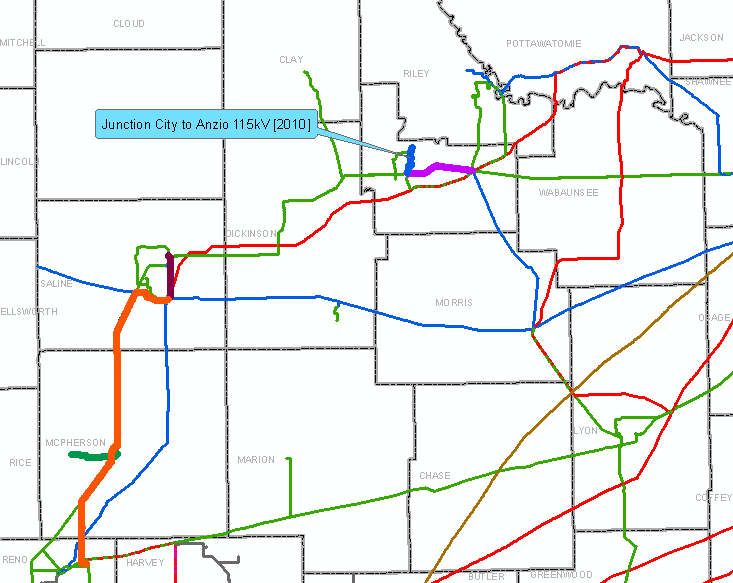 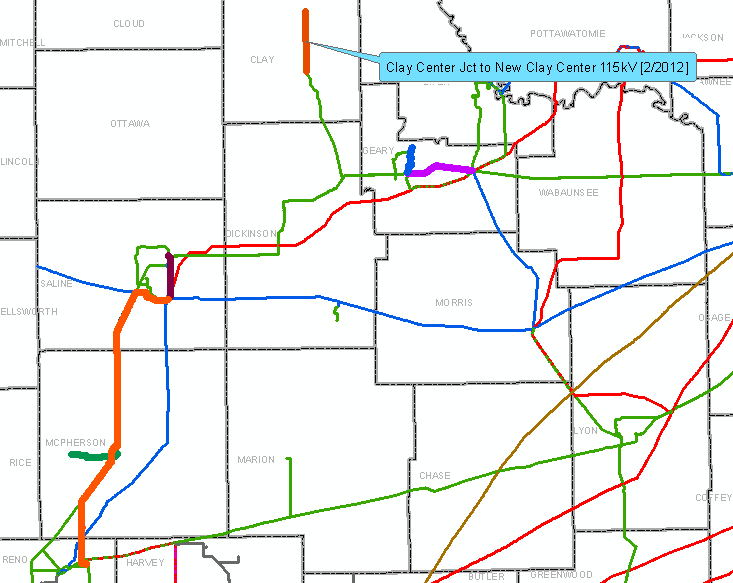 *December, 2012
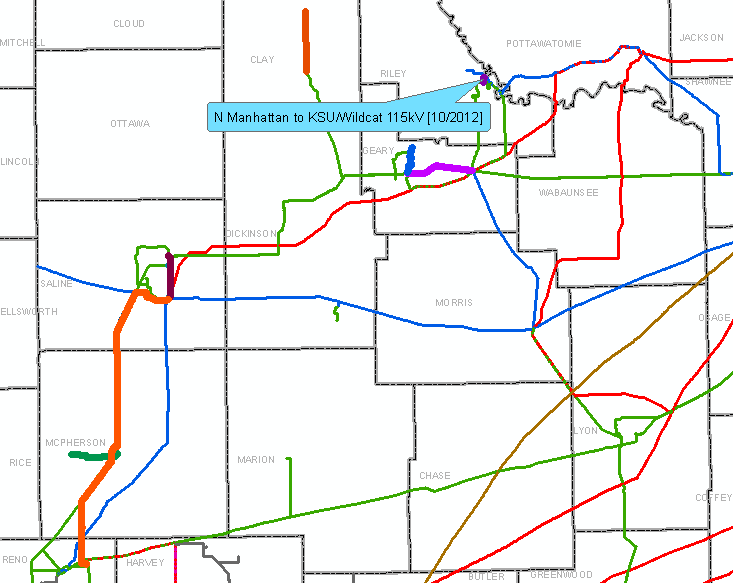 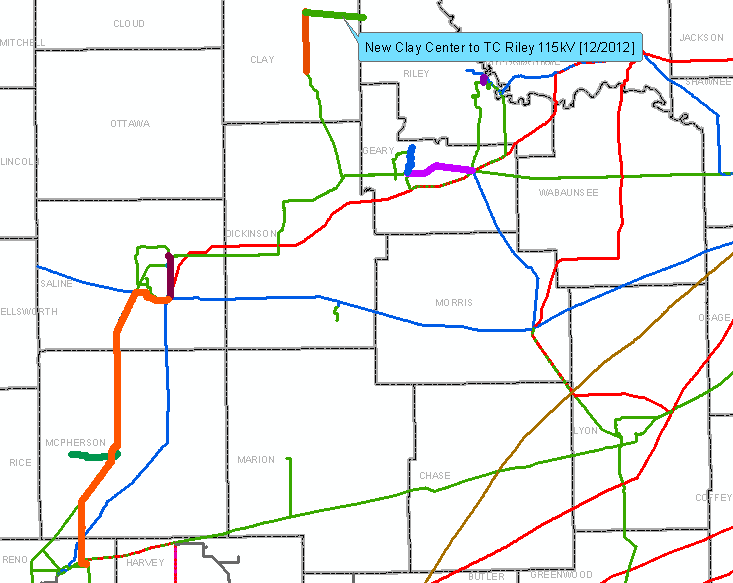 *Moved to 2014 due to TransCanada’s Presidential Permit
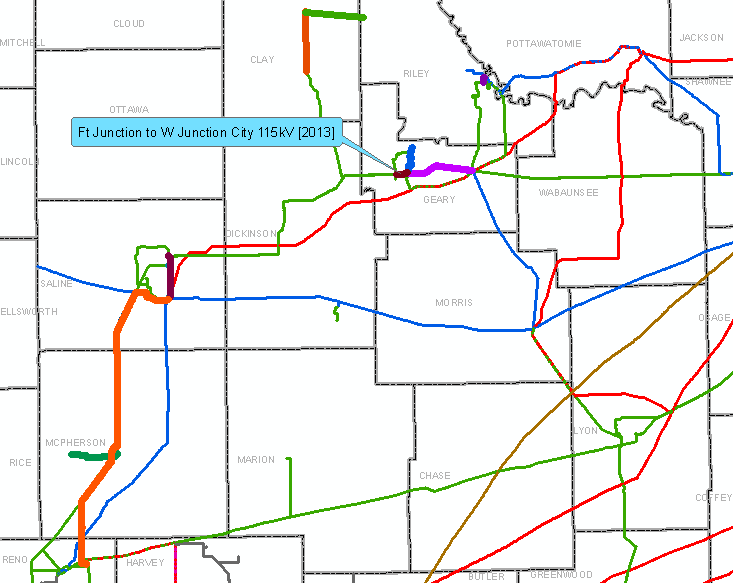 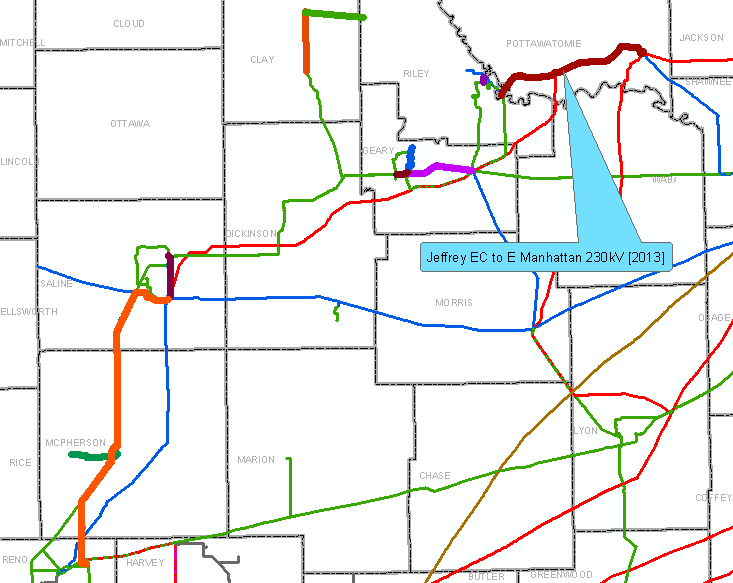 NTC withdrawn. W. Junction City-Chapman Jct (12/13), Chapman Jct-E. Abilene (6/14), E. Abilene-Abilene (12/14), Abilene-Northview (6/15)
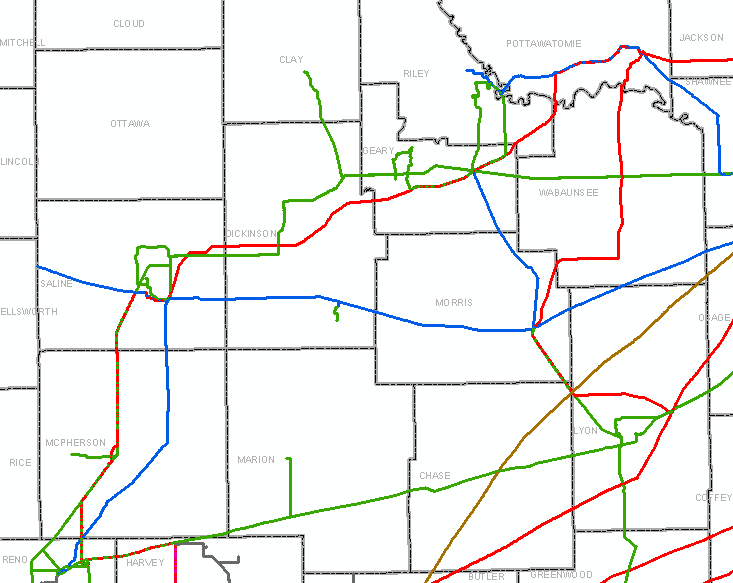 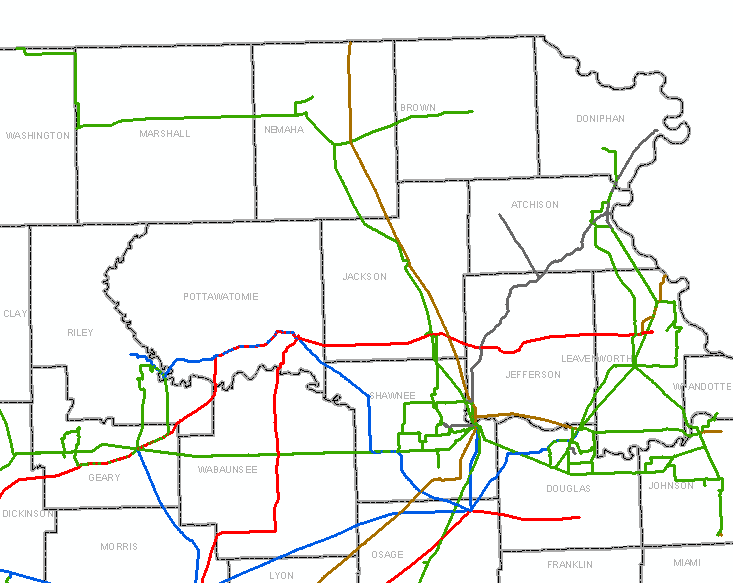 Northeast
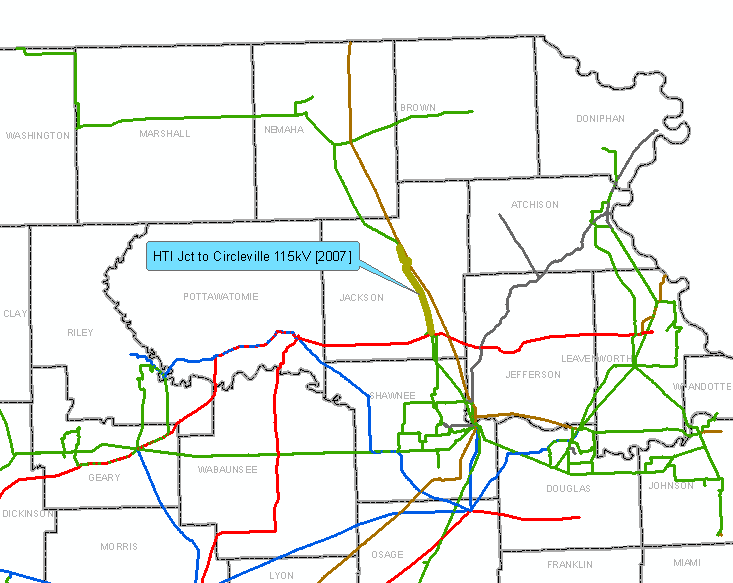 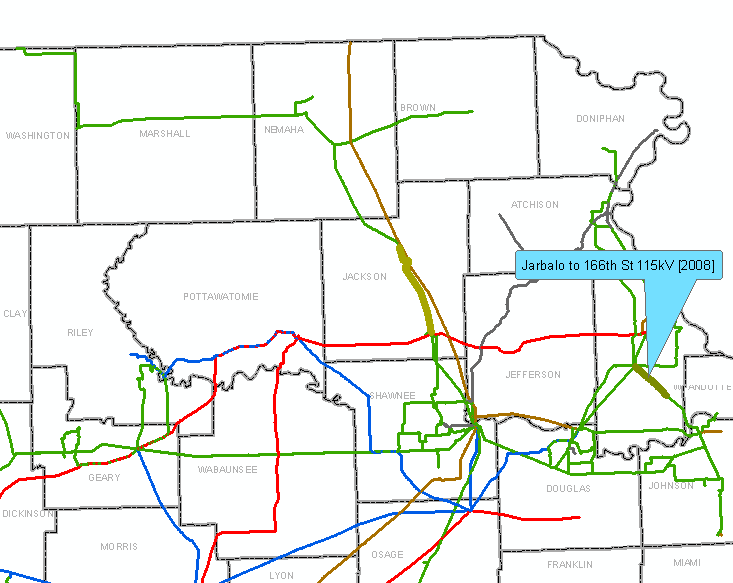 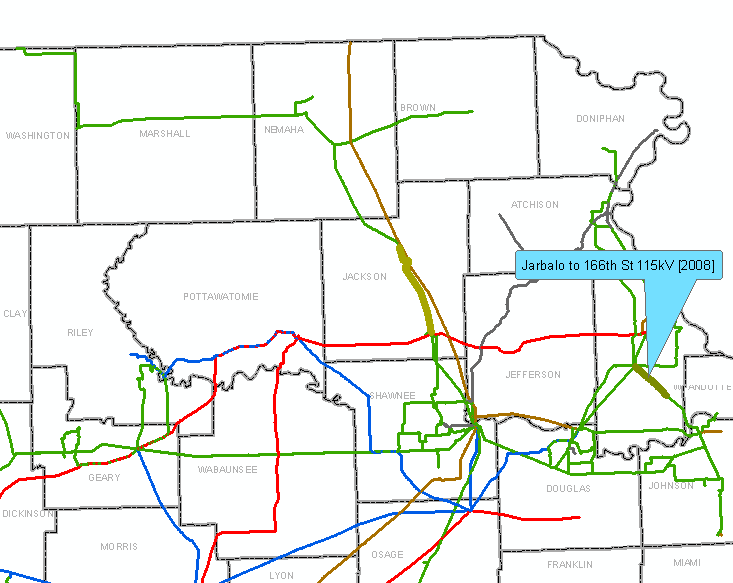 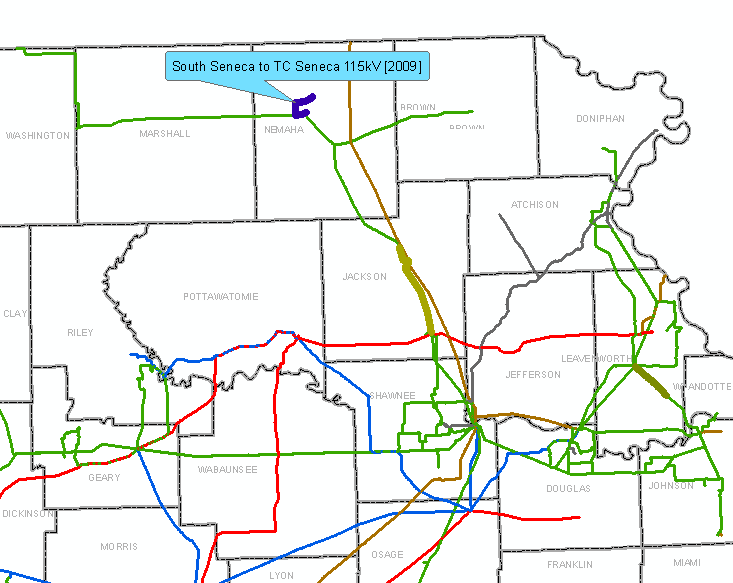 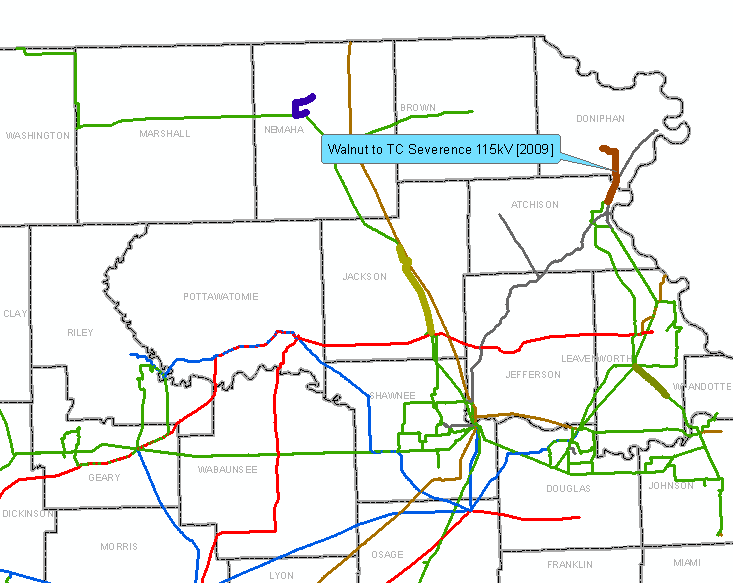 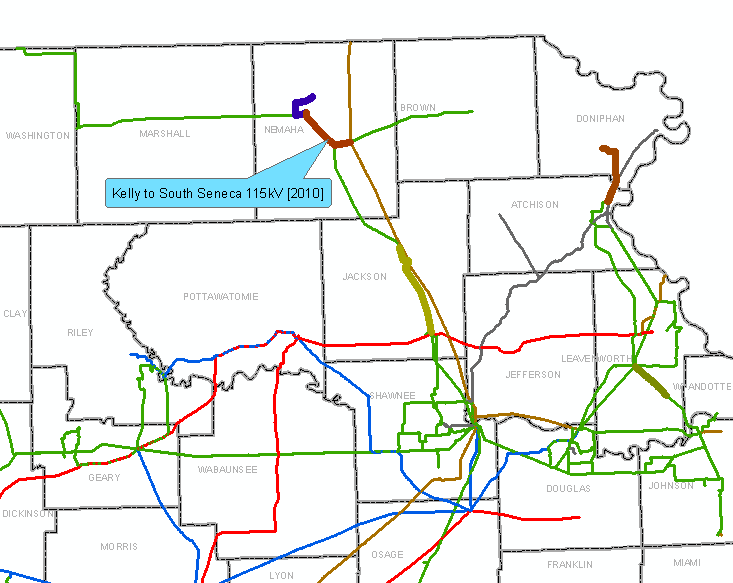 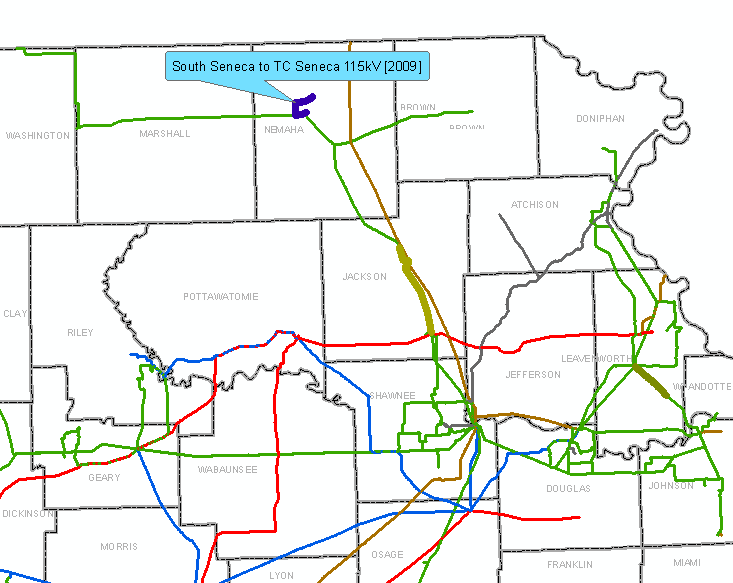 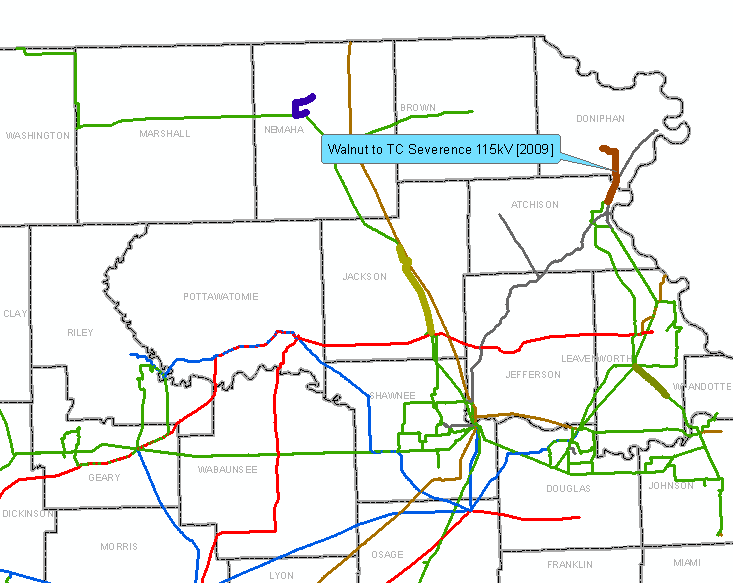 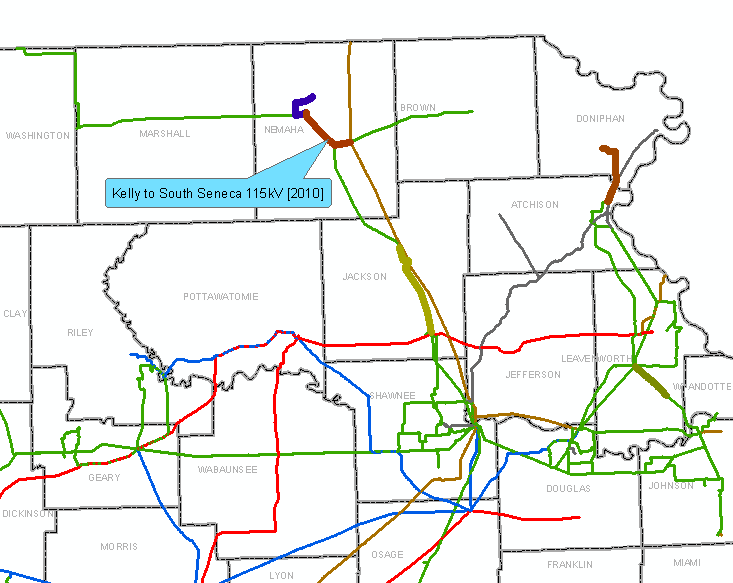 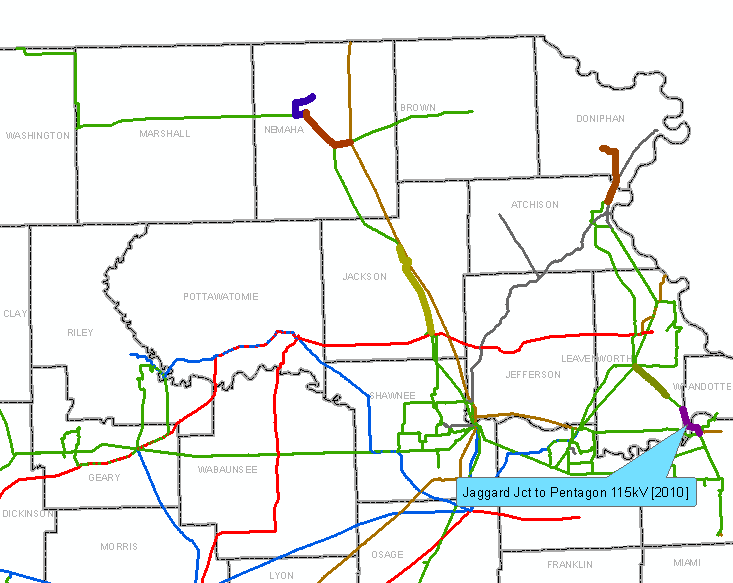 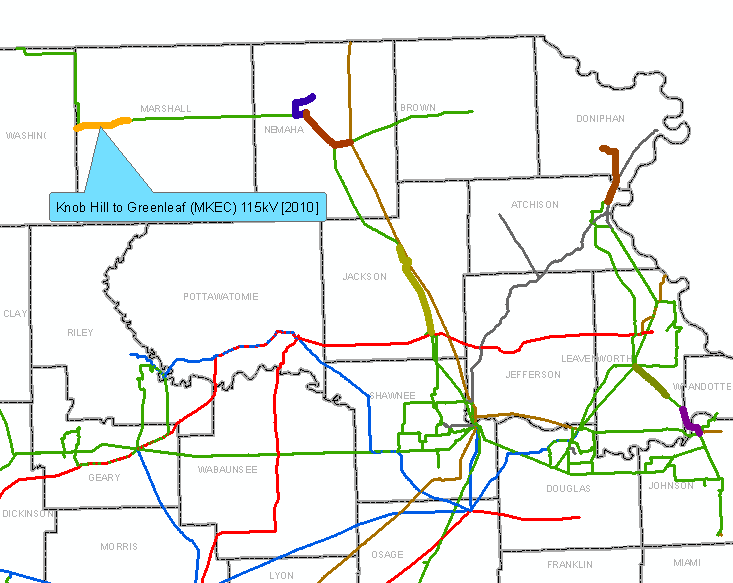 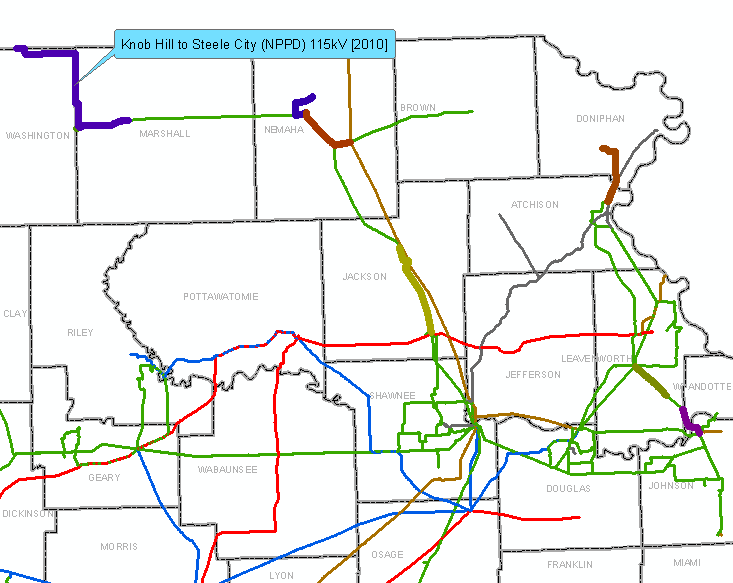 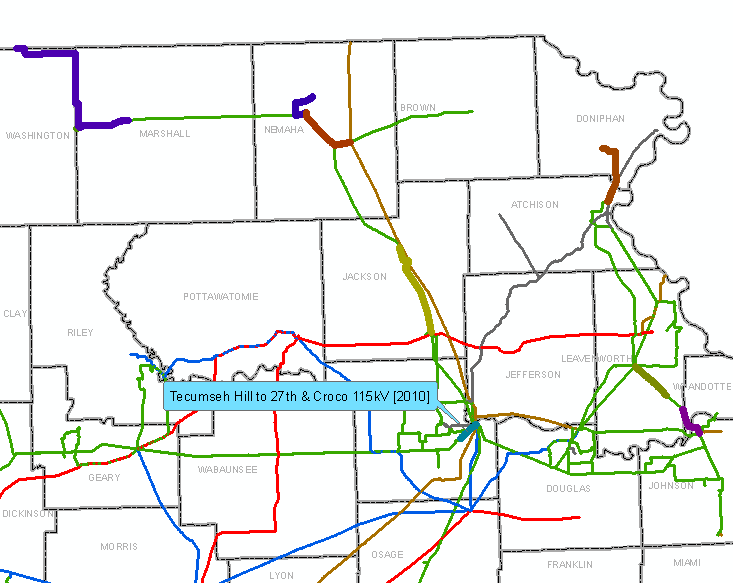 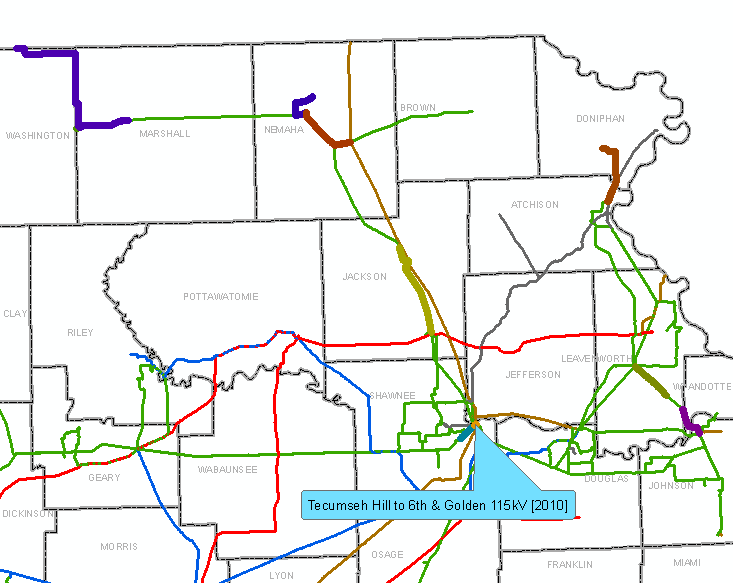 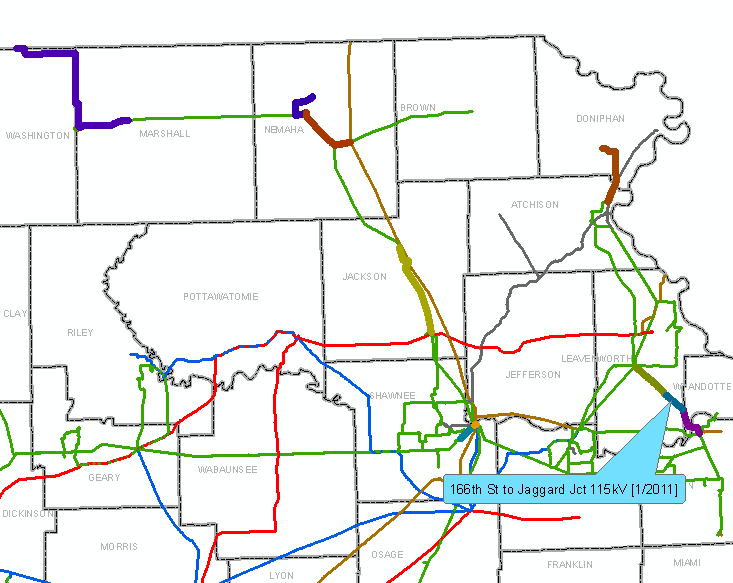 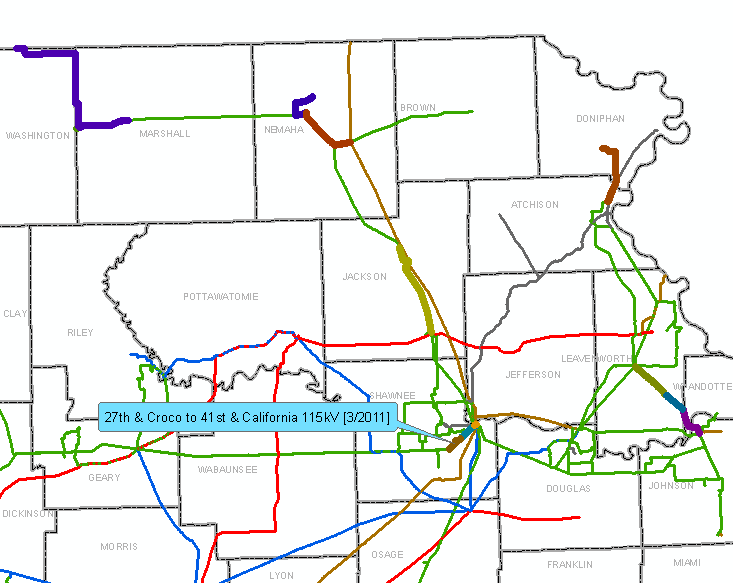 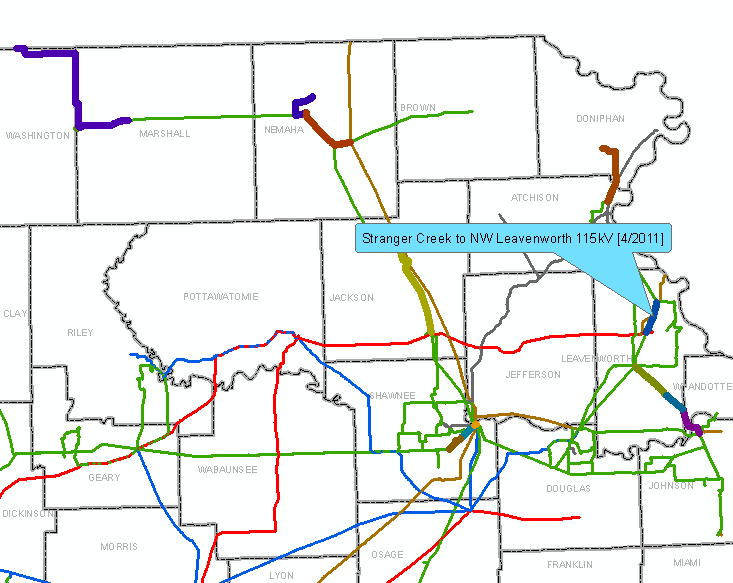 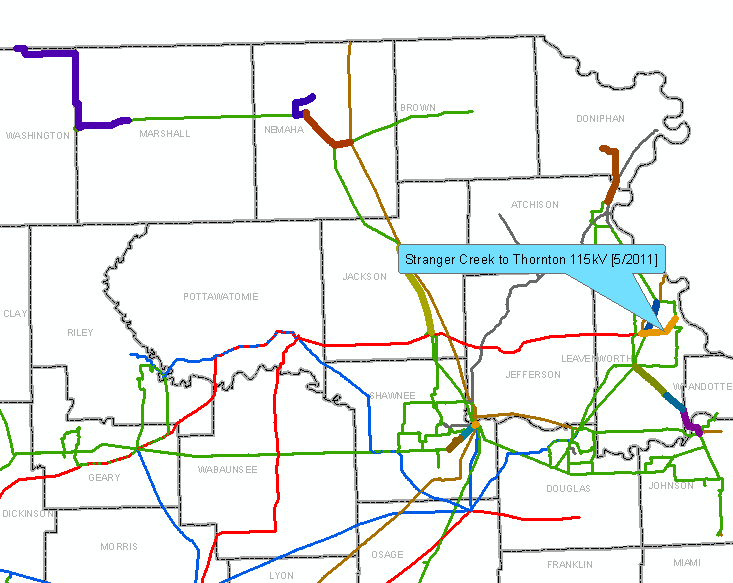 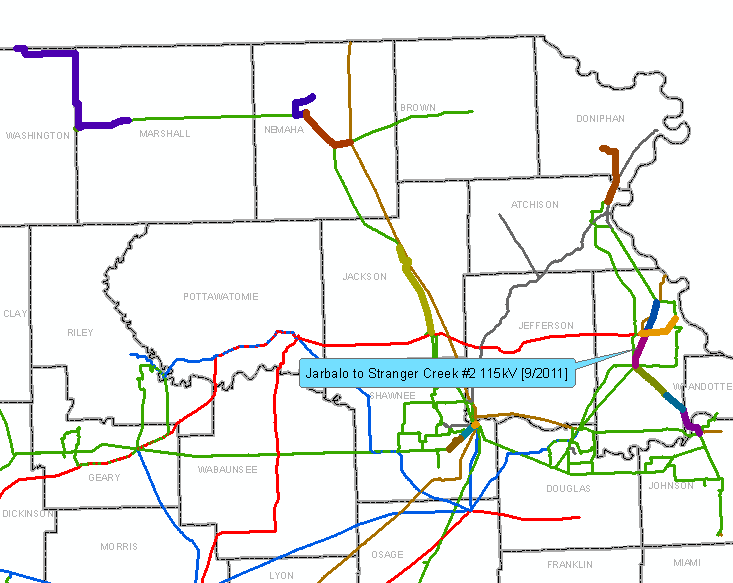 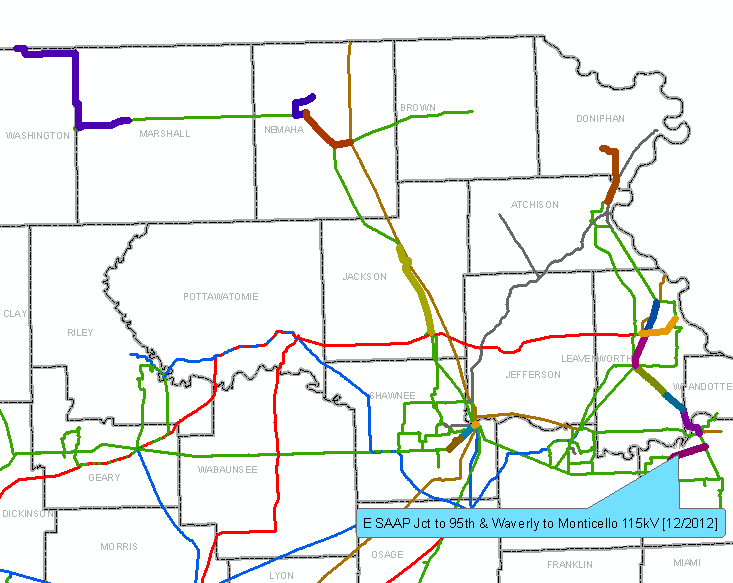 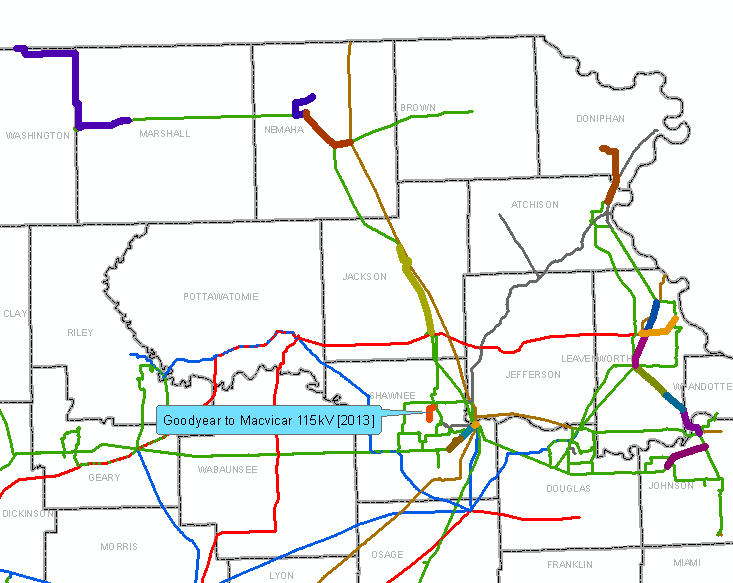 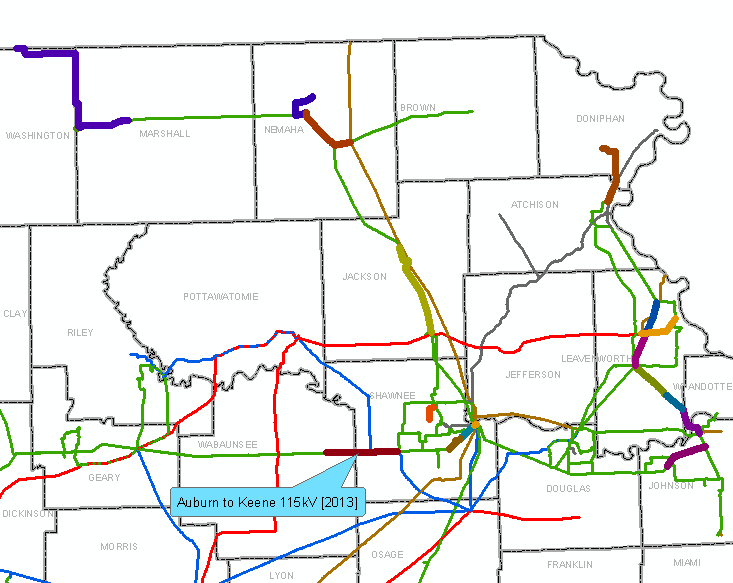 New Date: Auburn-Keene   6/2015
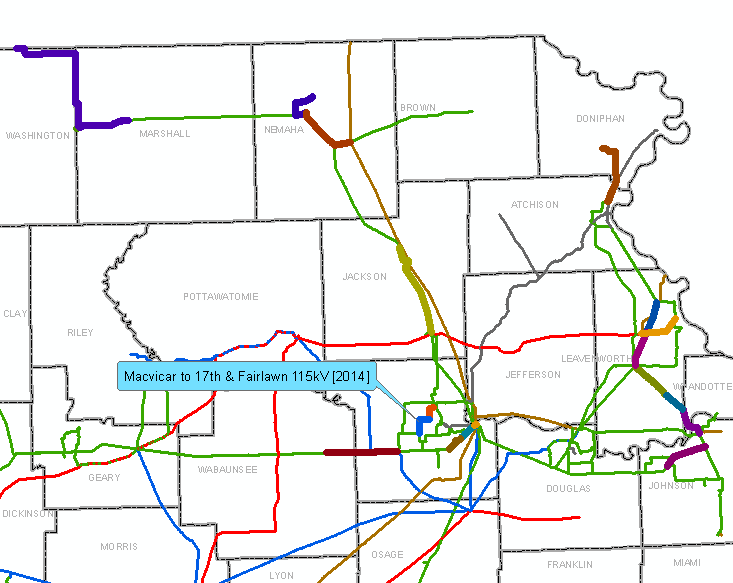 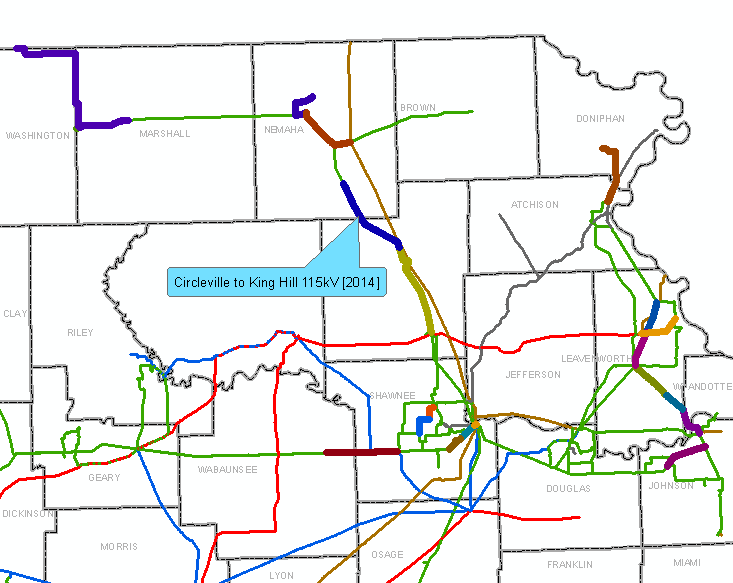 Circleville-King Hill: Moved to 2015
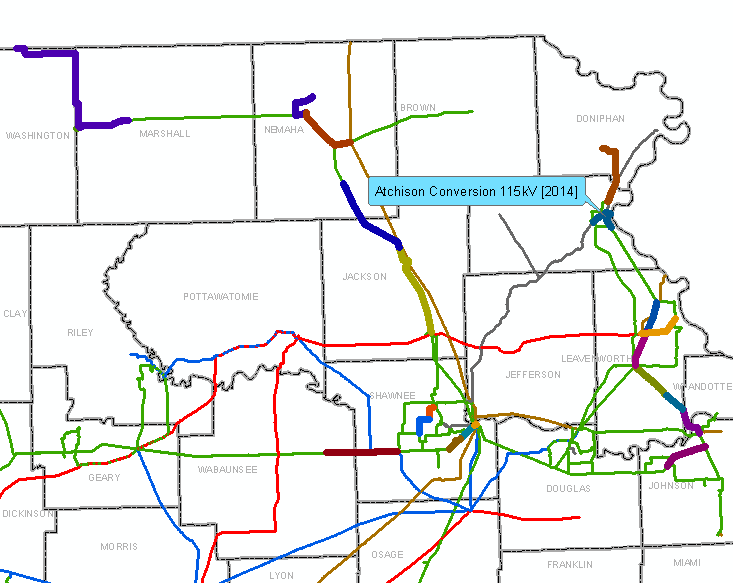 Atchison Rebuilds: Arnold-Atchison Junction (12/2013) Atchison-Kereford (12/2014)
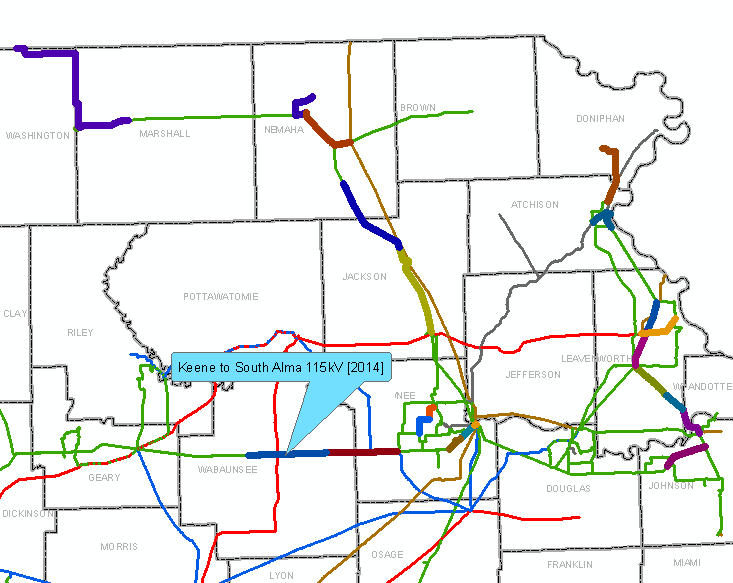 Keene-S. Alma 12/15 following the completion of Auburn-Keene 6/2015
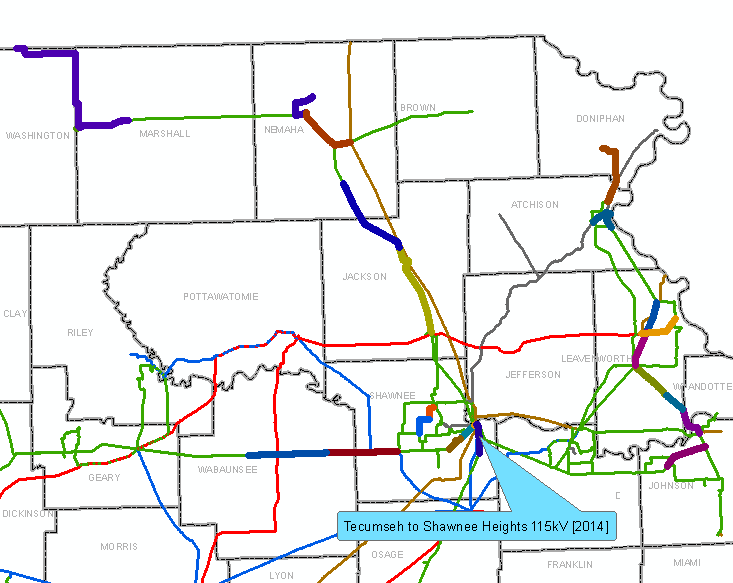 Tecumseh Hill-Shawnee Heights 115 kV line: 12/2012
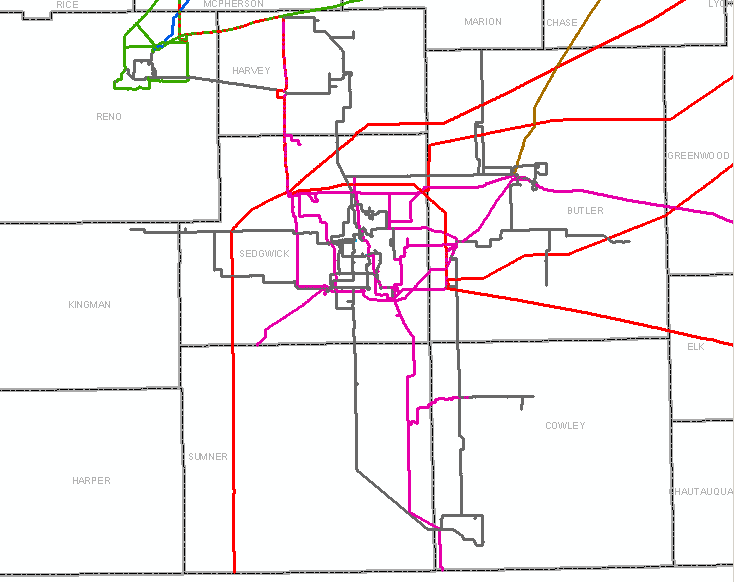 Southwest
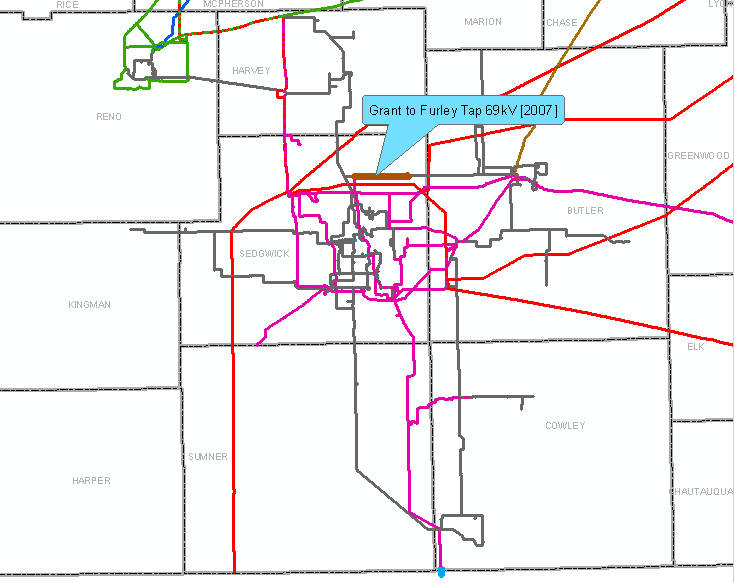 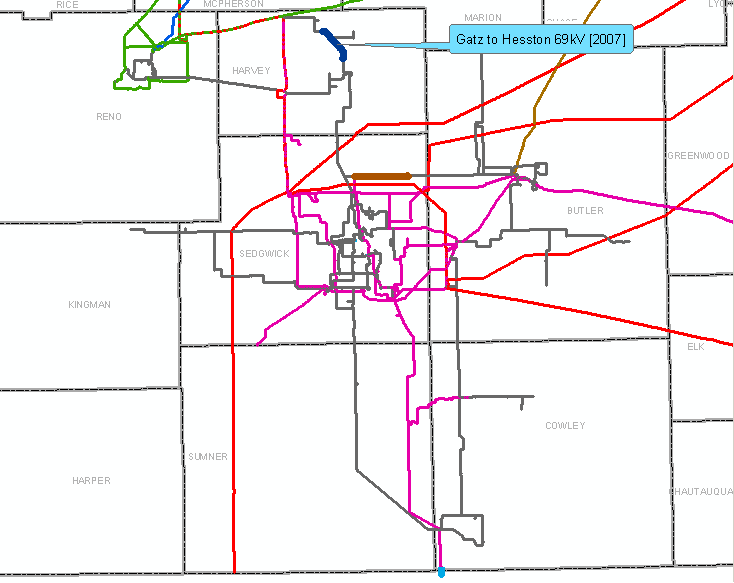 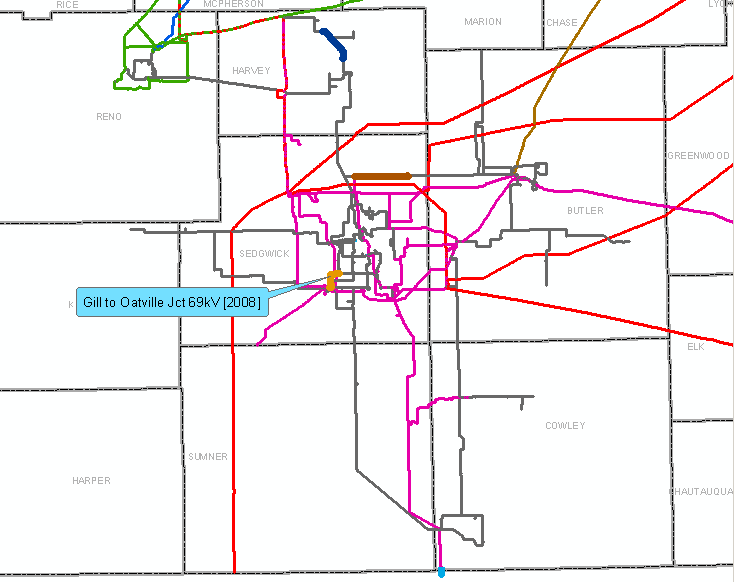 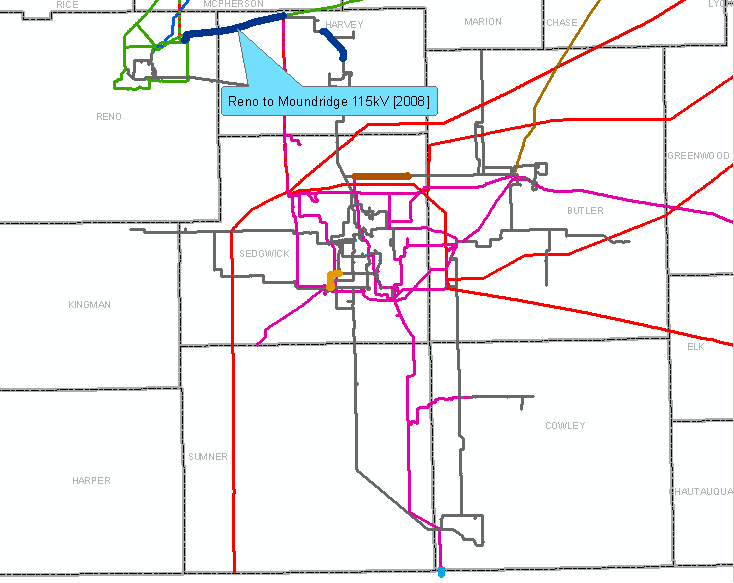 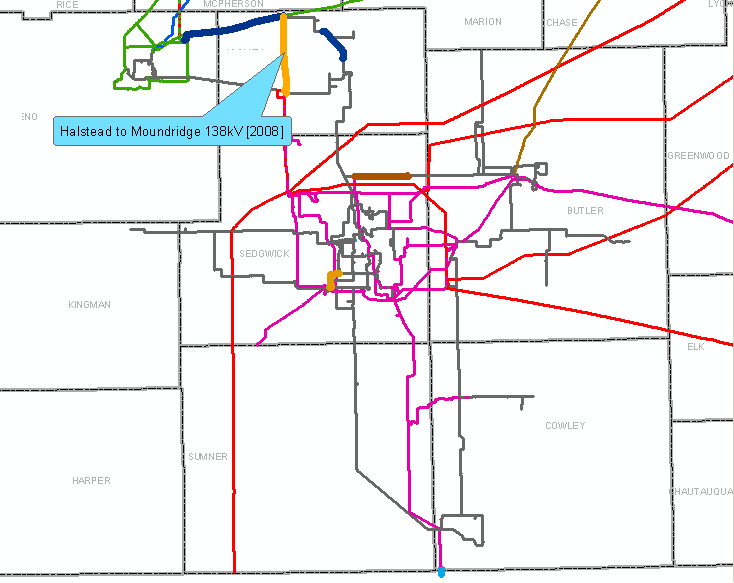 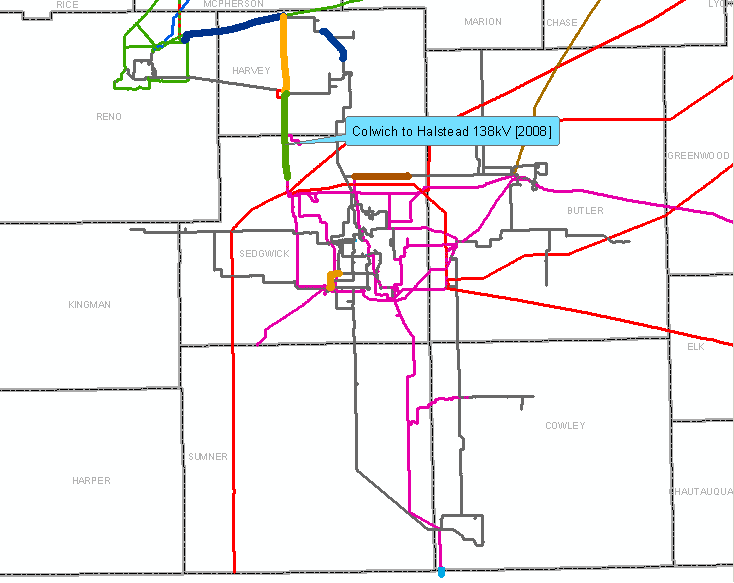 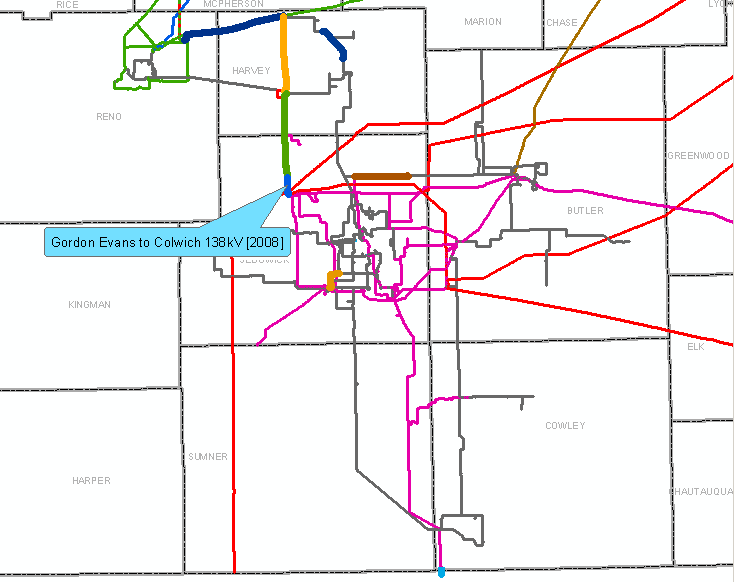 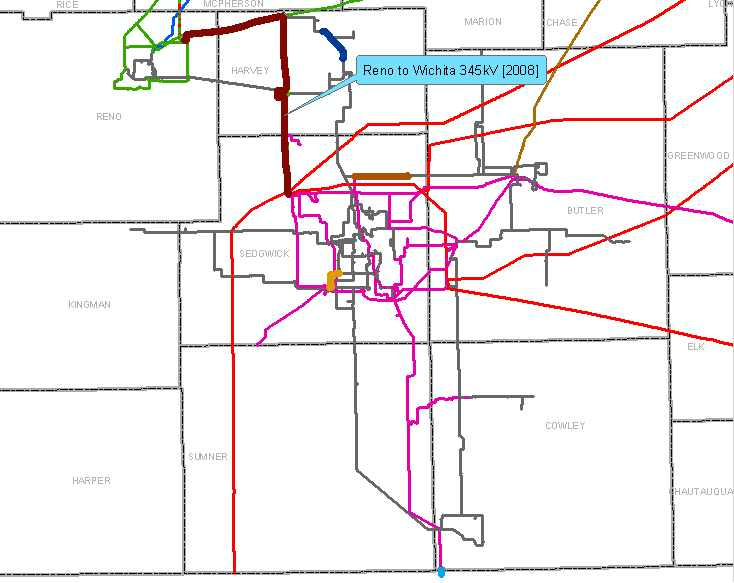 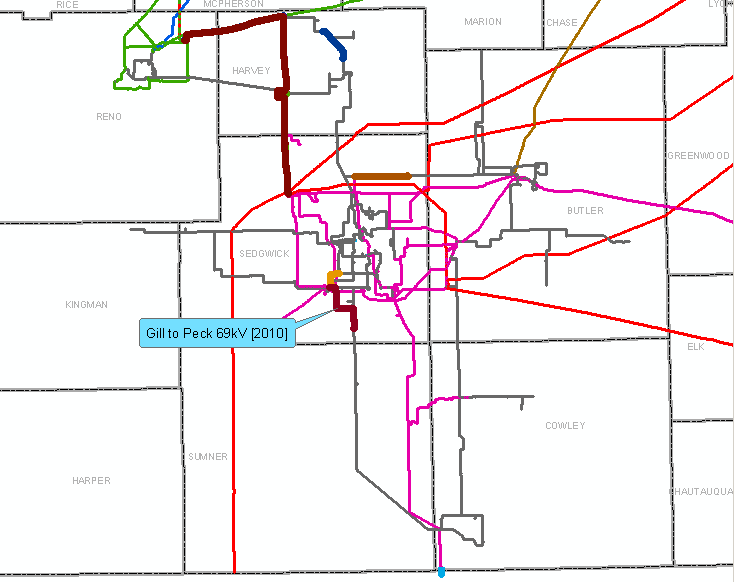 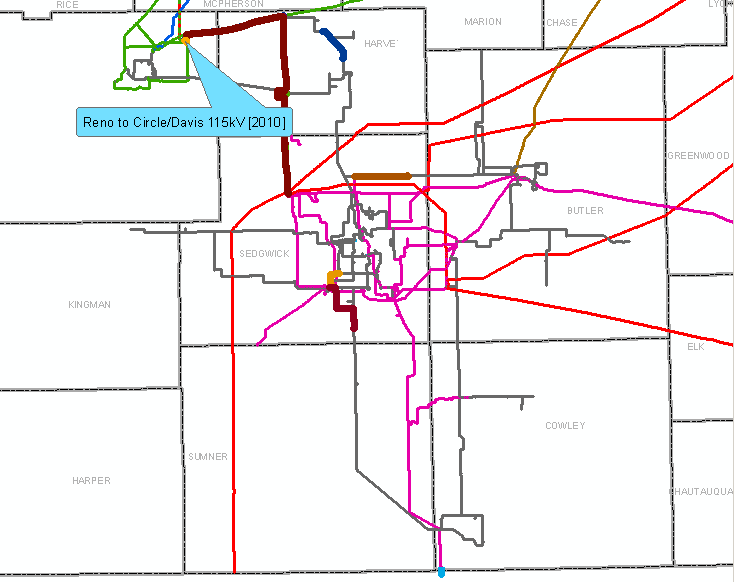 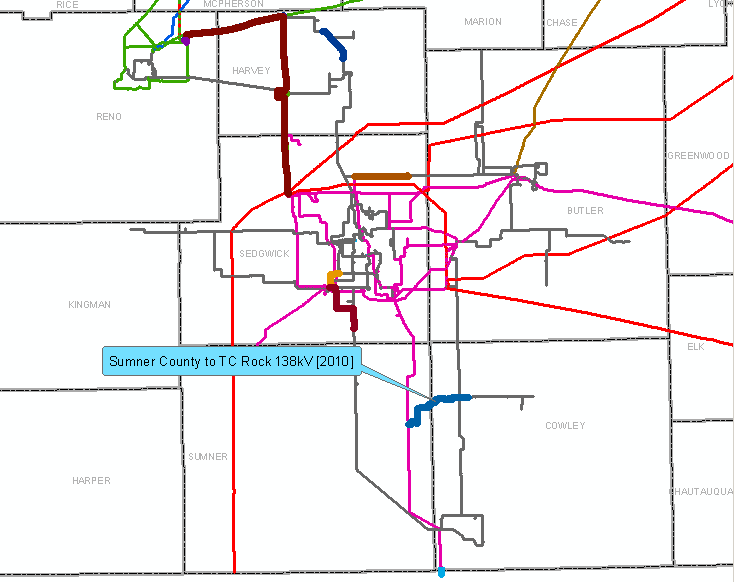 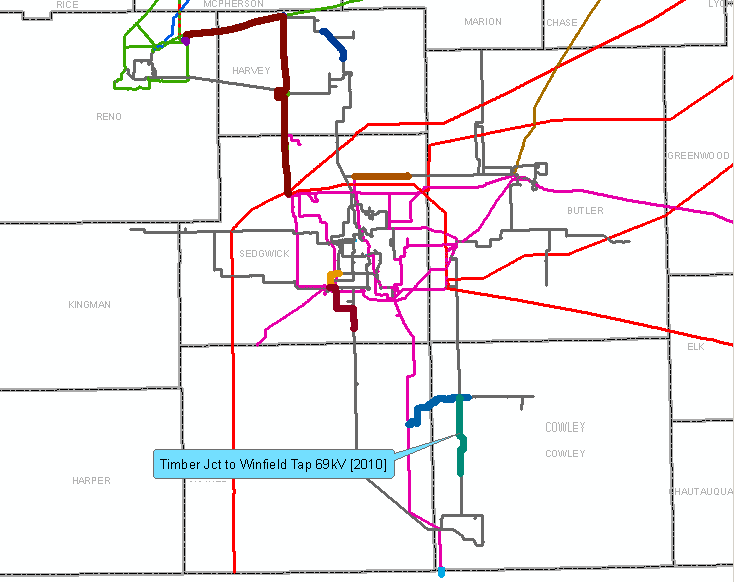 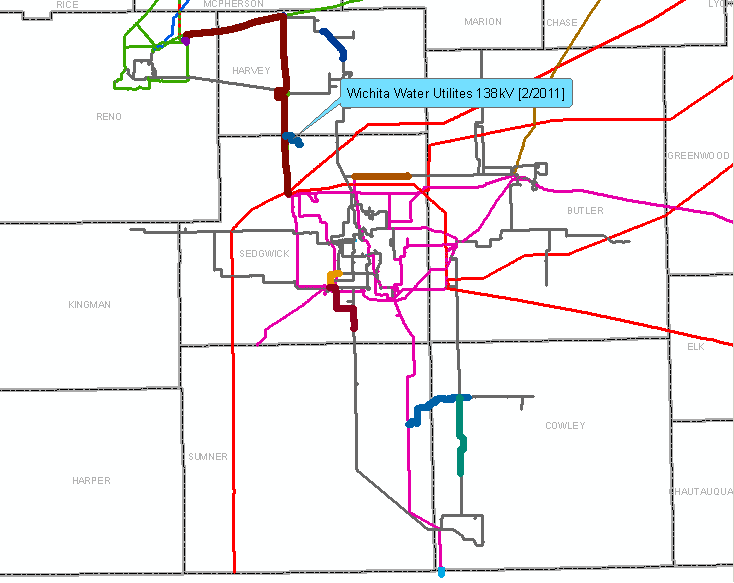 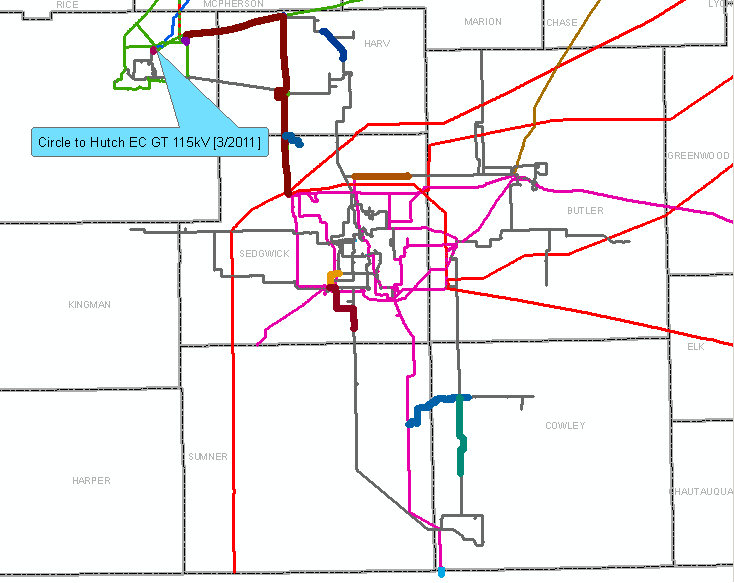 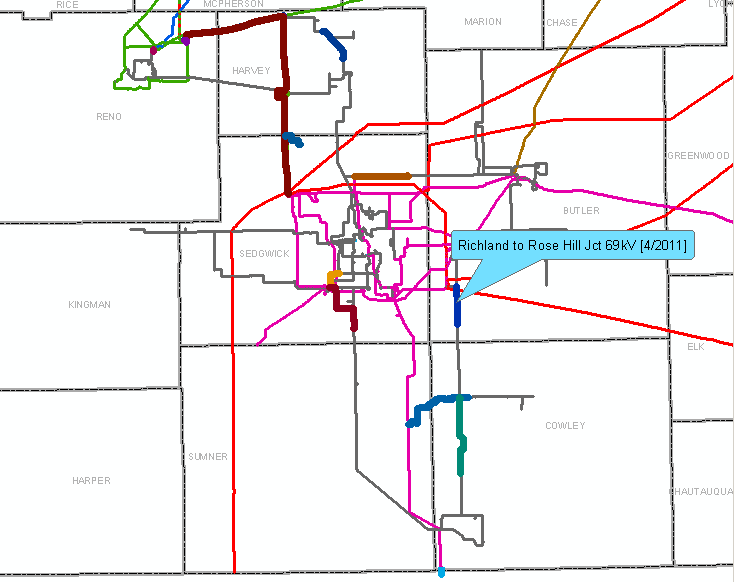 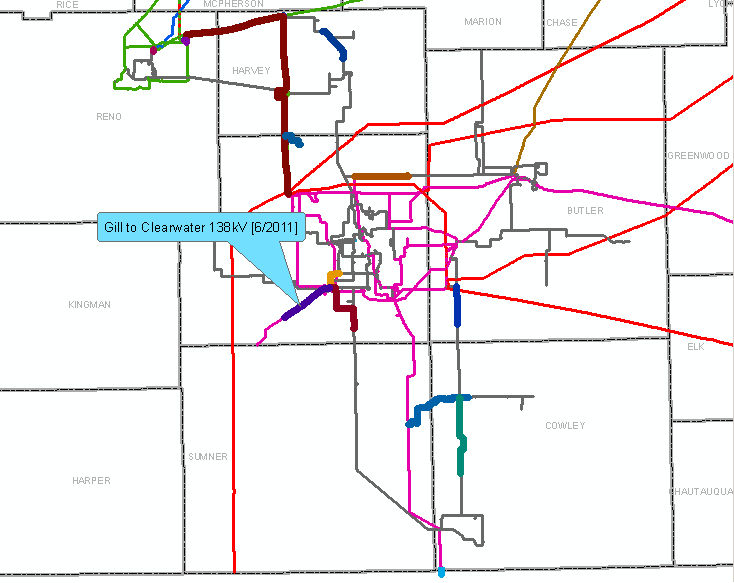 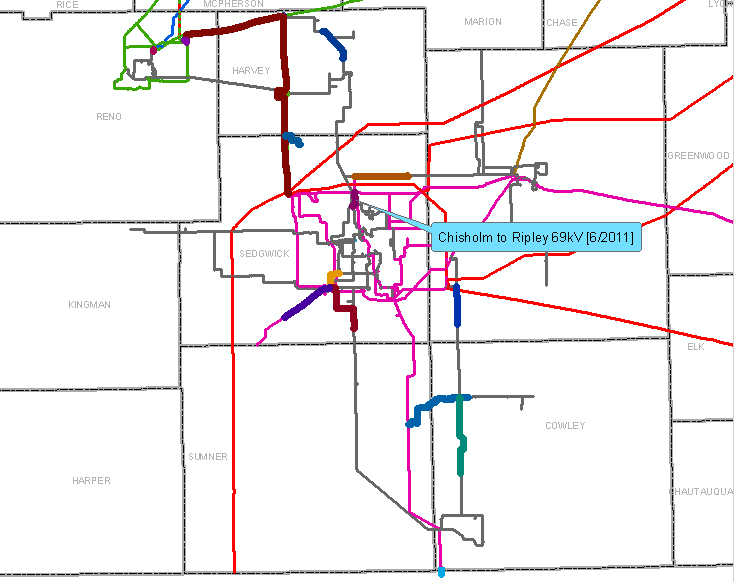 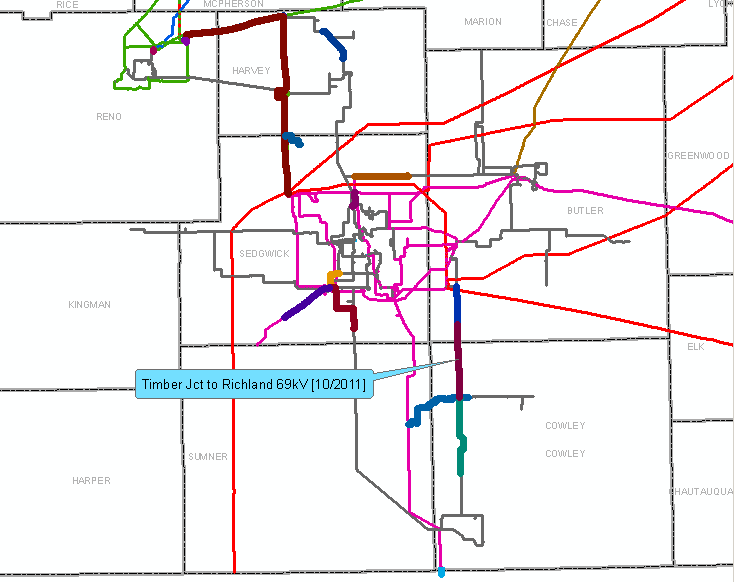 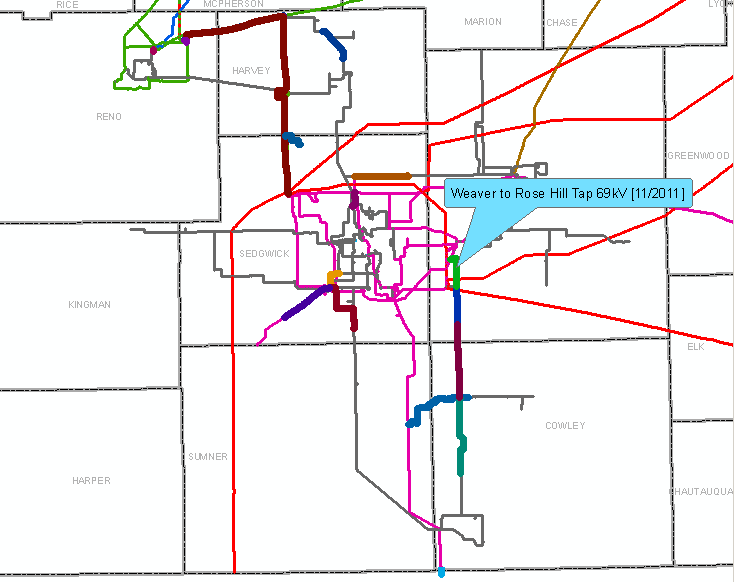 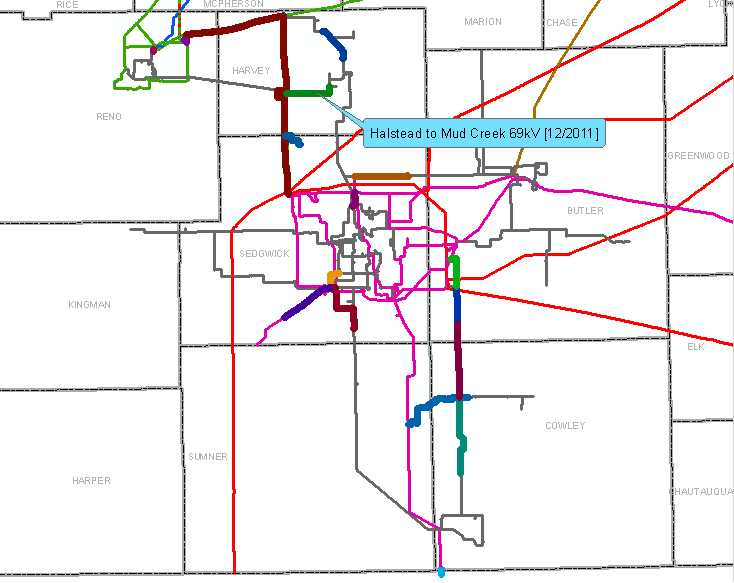 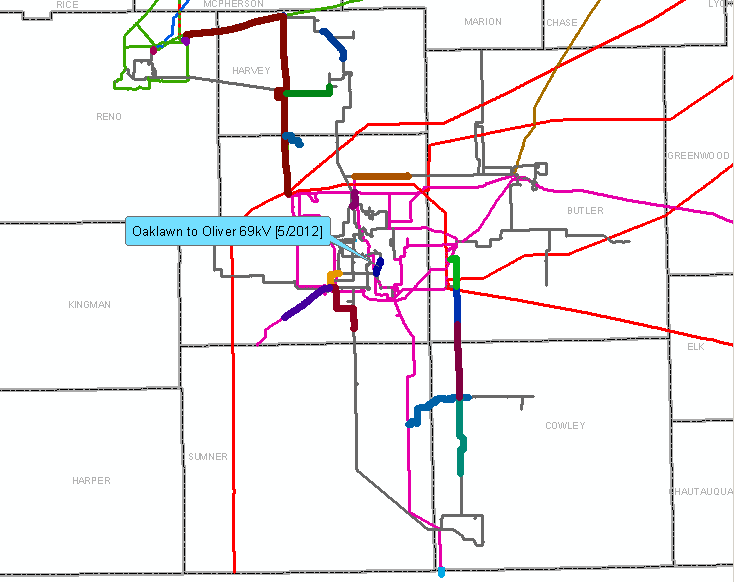 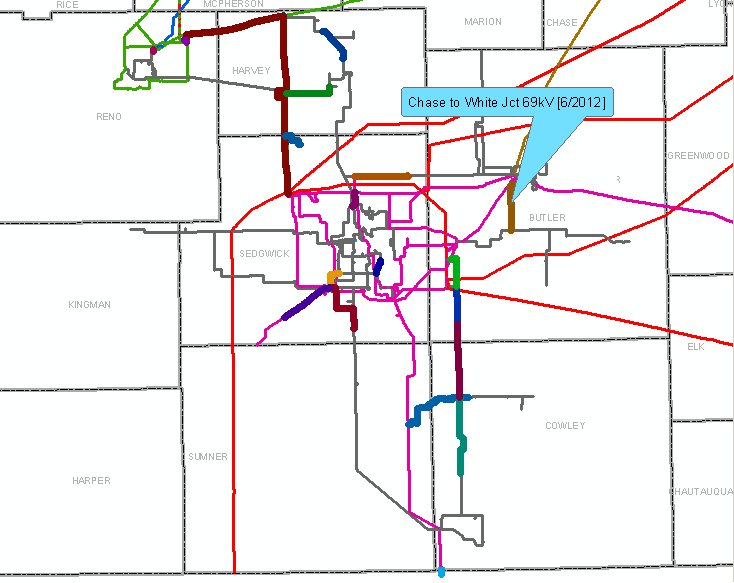 Chase-White Jct: 6/2013
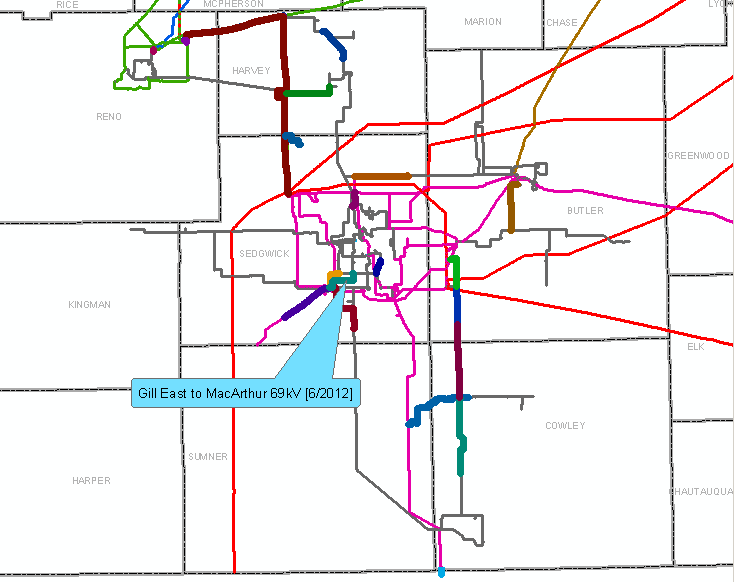 Gill-MacArthur 6/2014
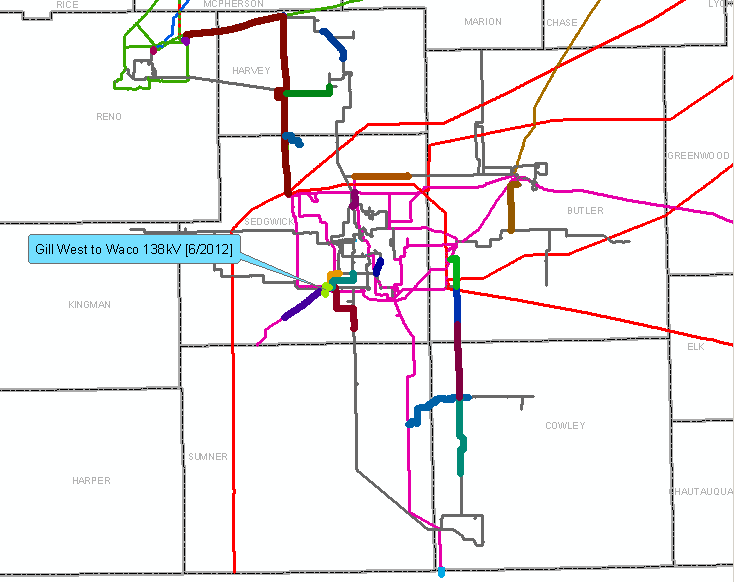 Gill-Waco 138 kV: 12/2012
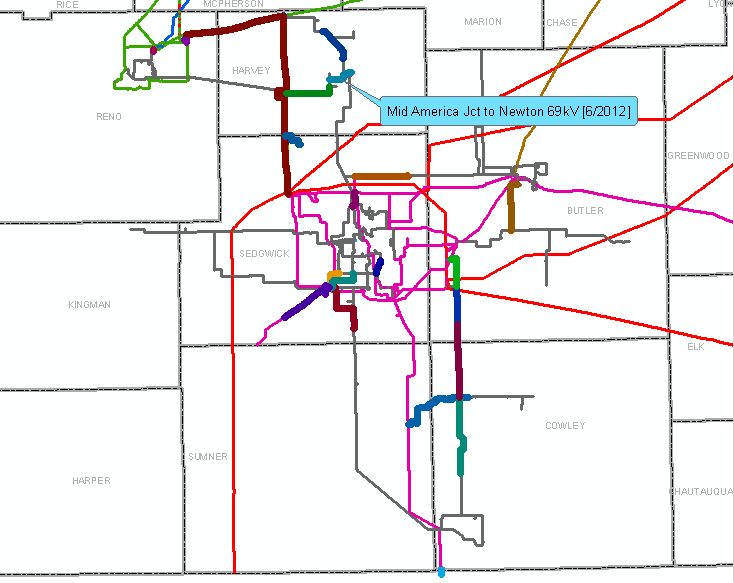 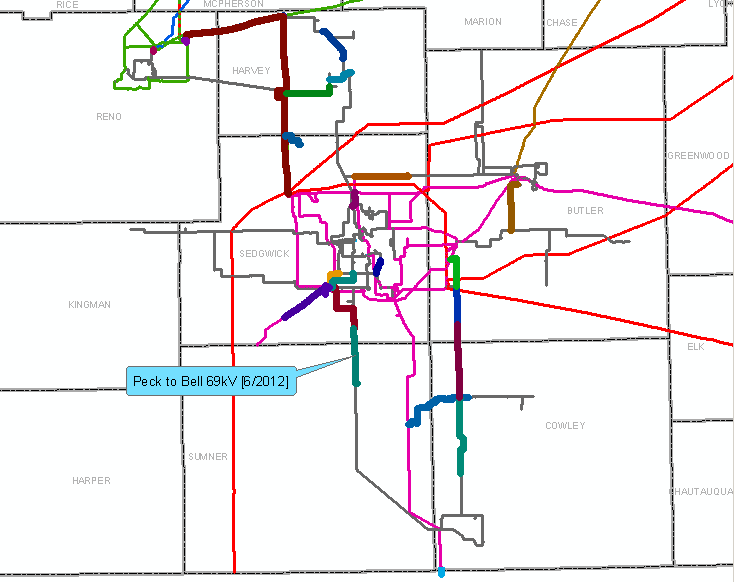 December, 2012
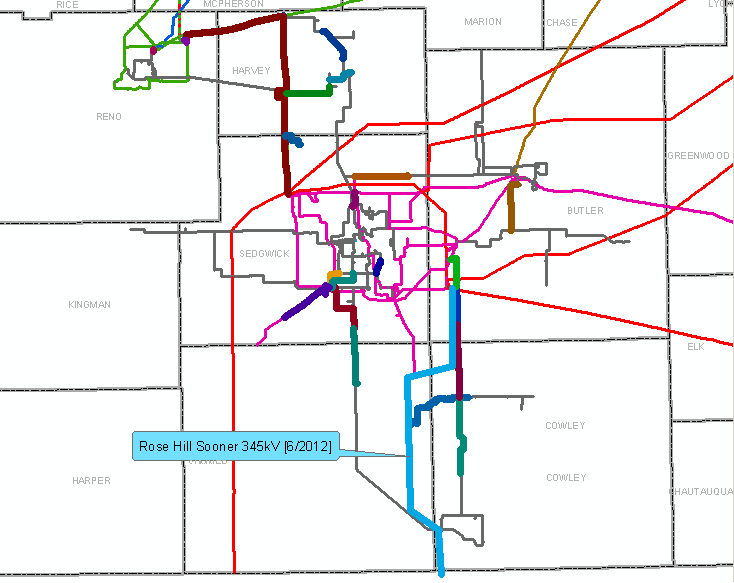 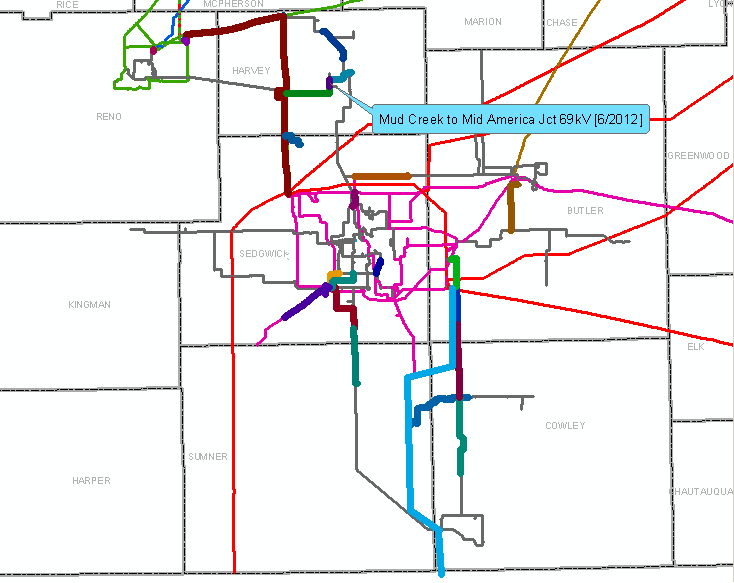 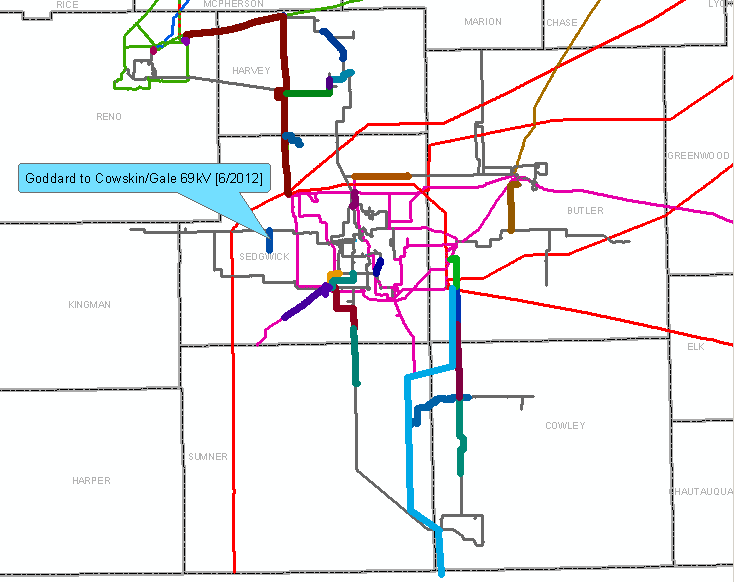 December, 2012
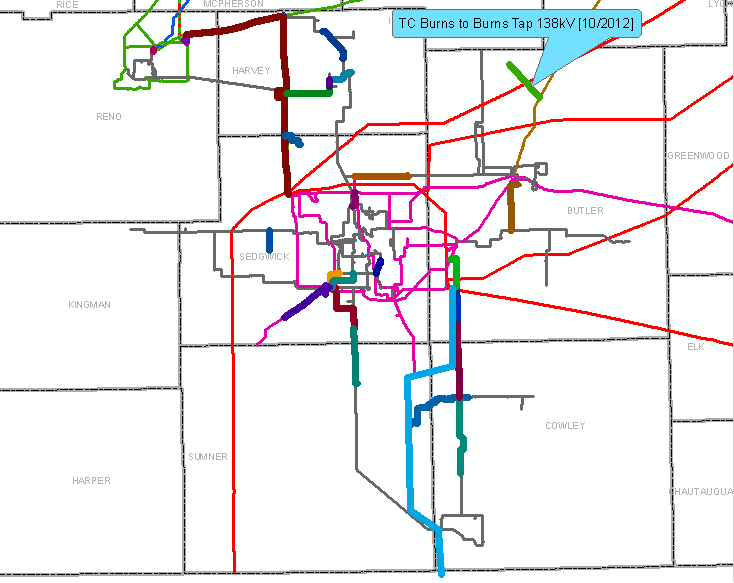 Moved to 2014 due to TransCanada’s Presidential Permit.
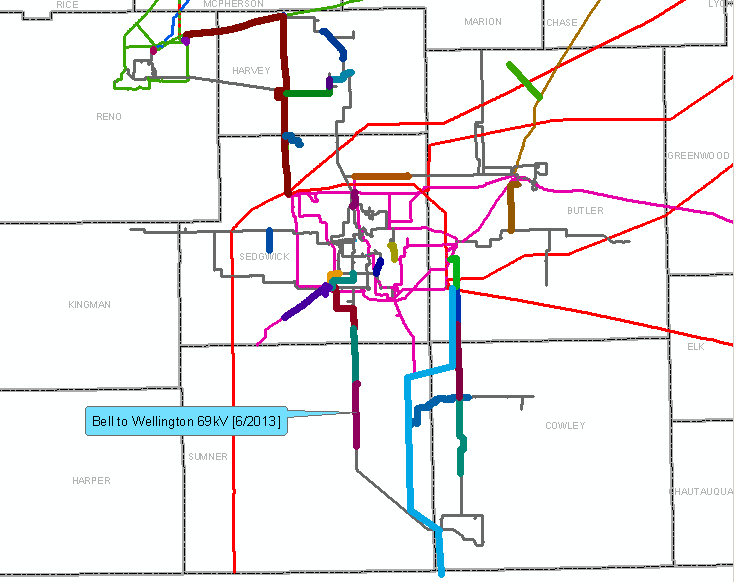 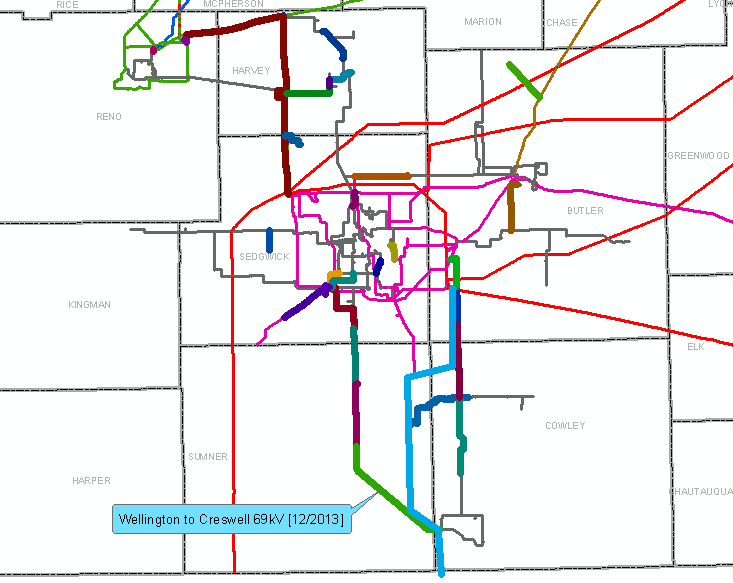 December, 2014
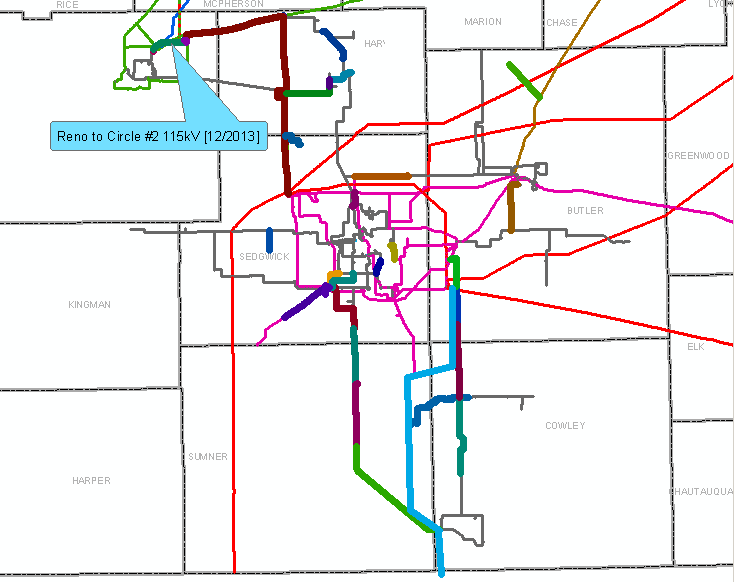 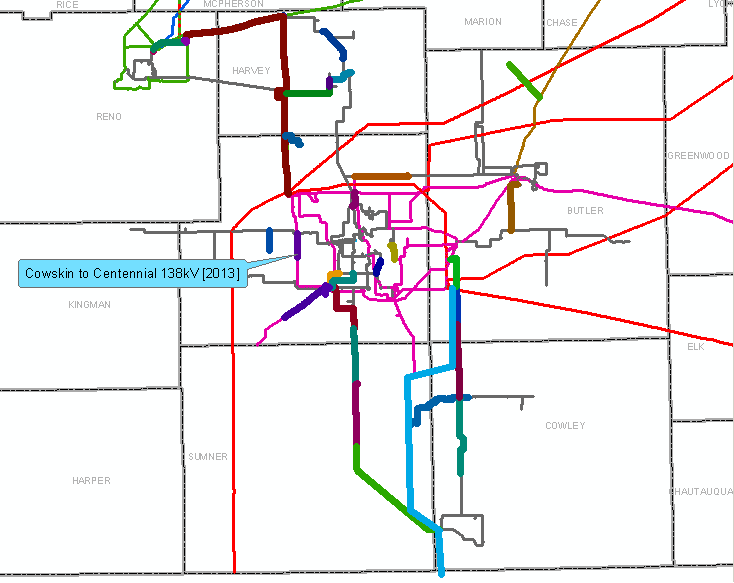 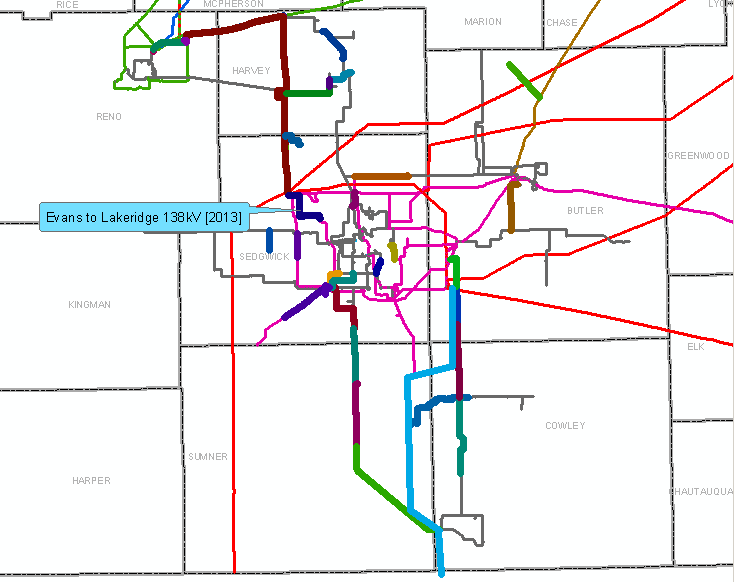 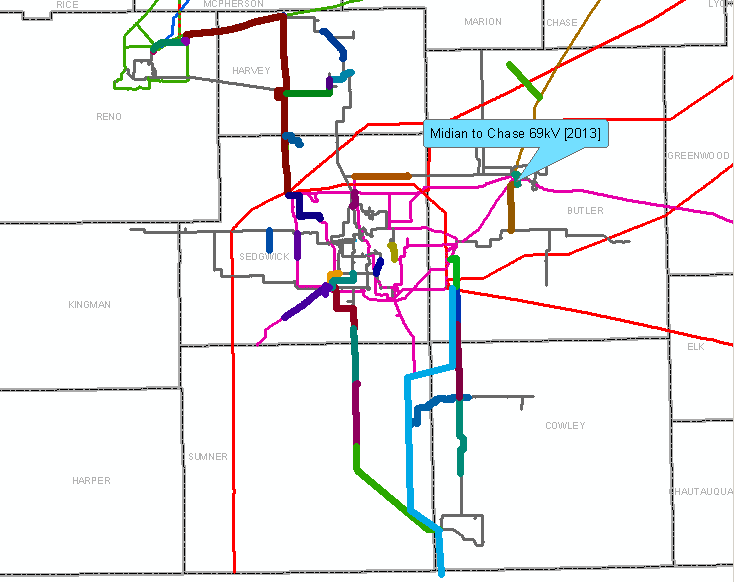 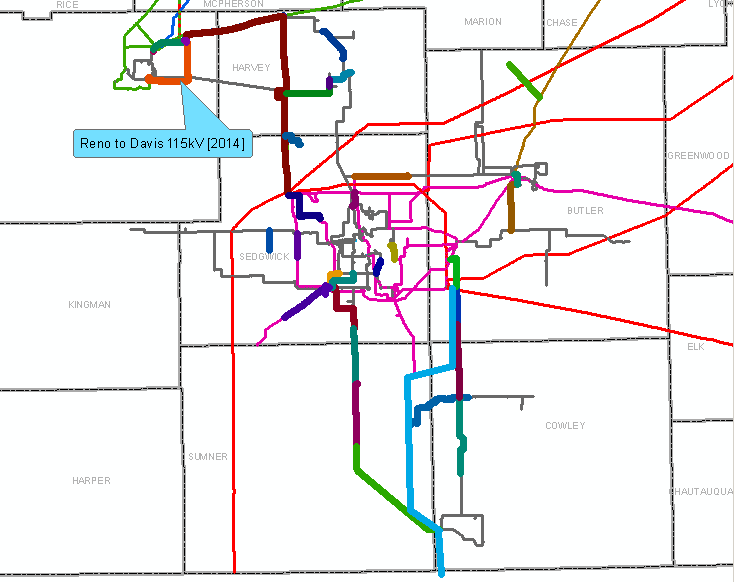 New: Viola 345-138 kV plus double ckt 138 kV to Clearwater and Gill – December, 2014.
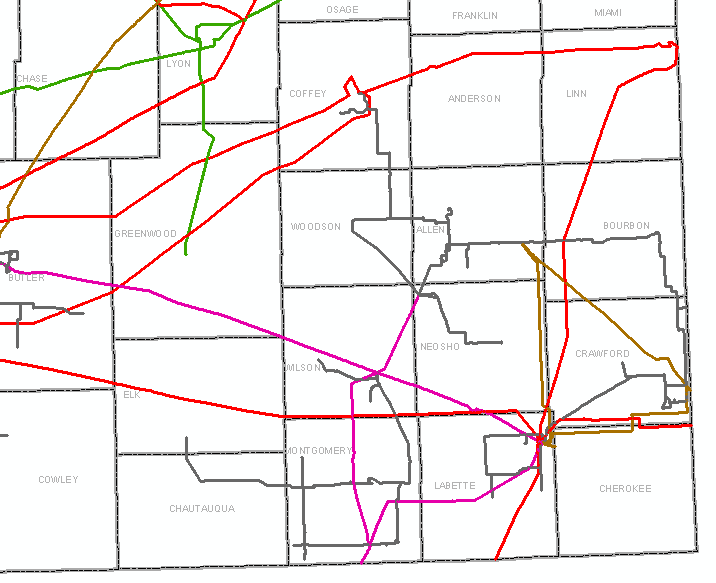 Southeast
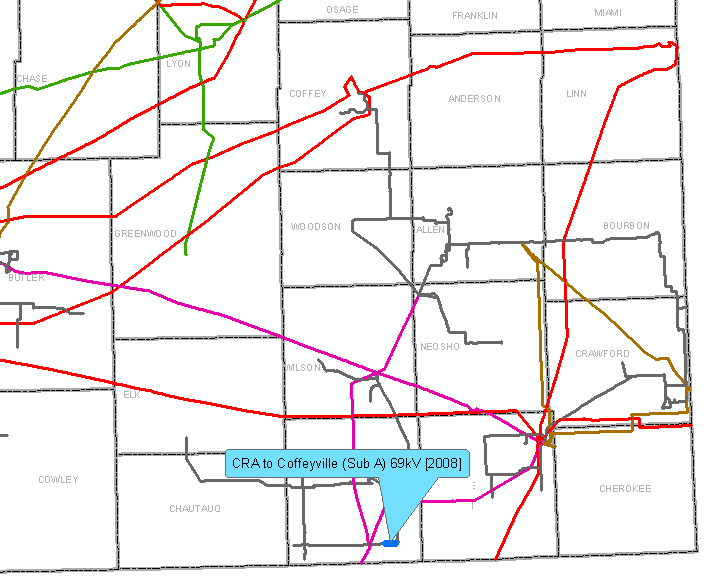 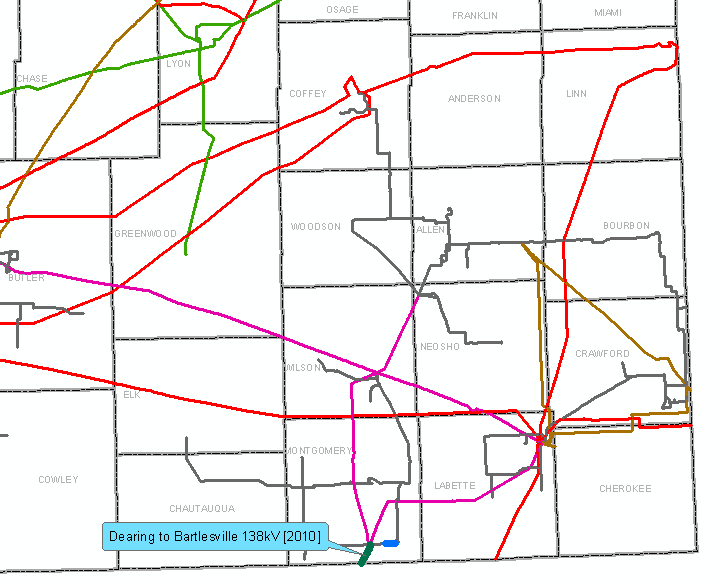 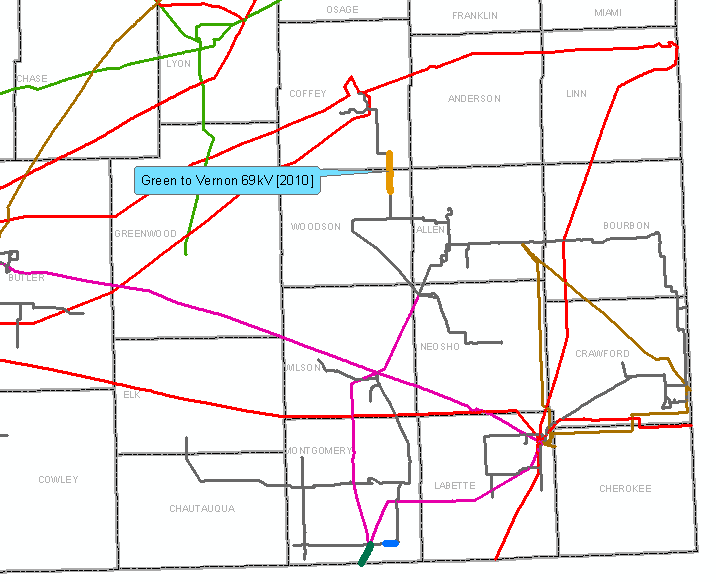 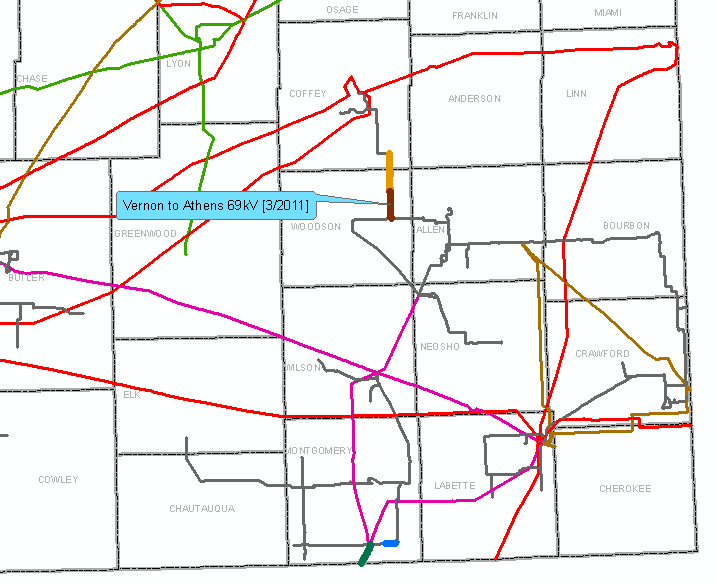 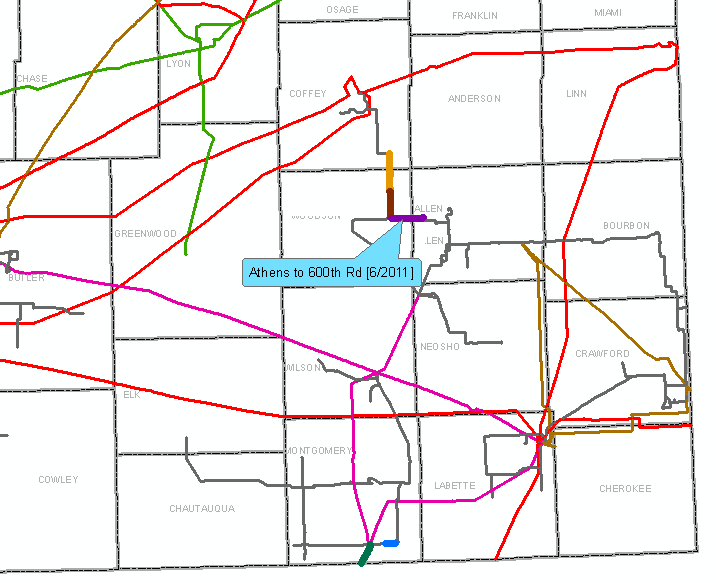 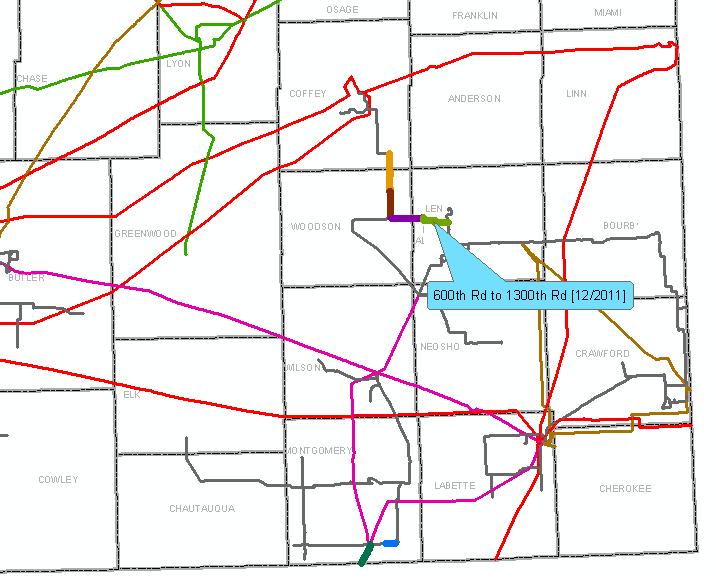 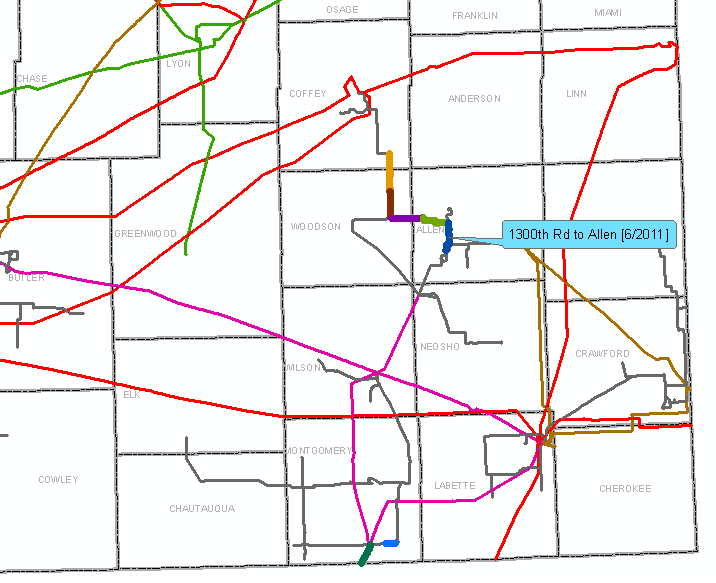 December, 2012
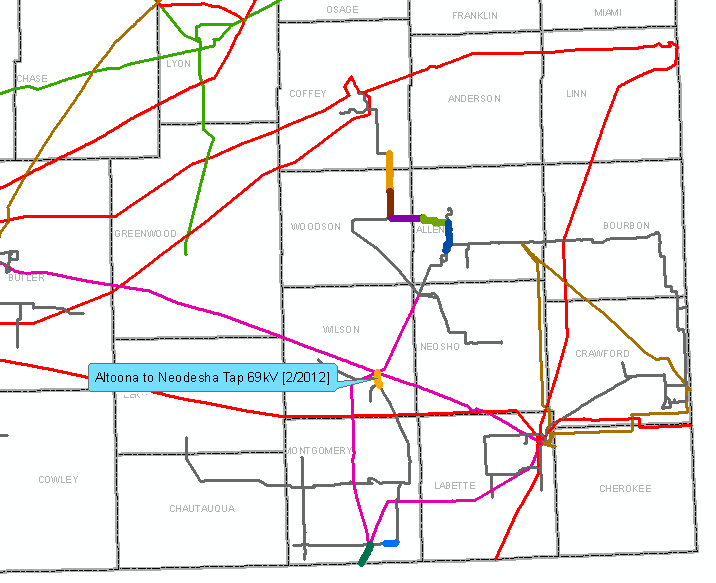 On hold due to condemnation proceedings
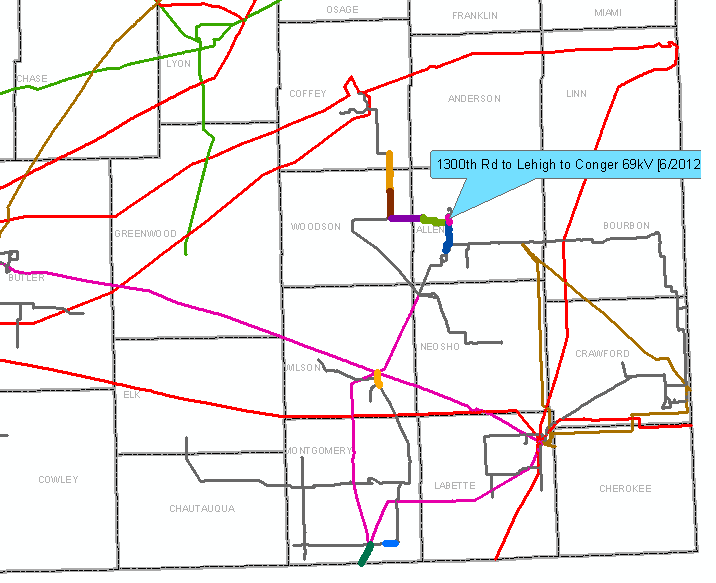 Complete
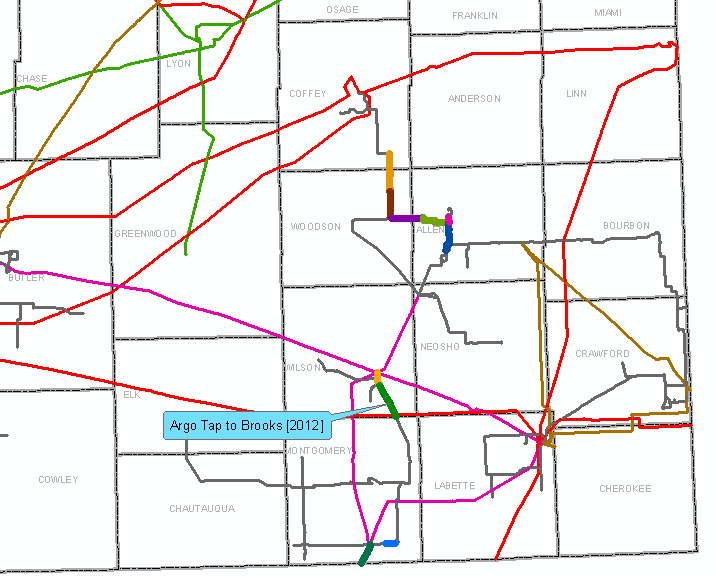 2014
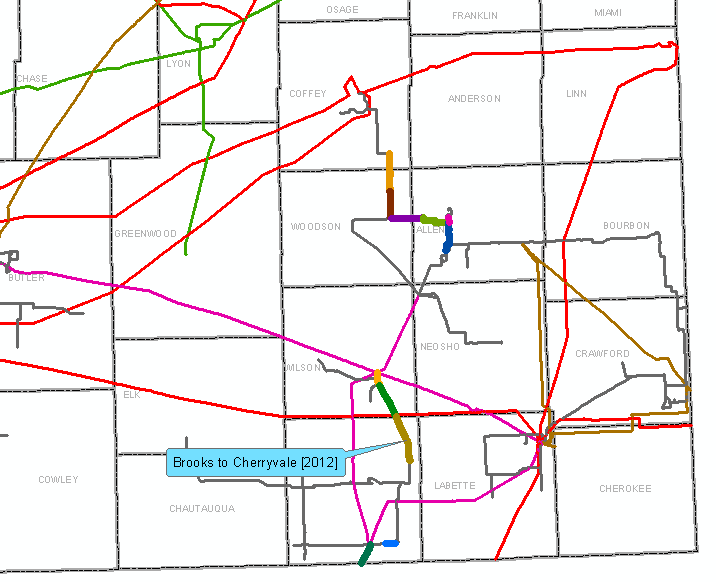 2014
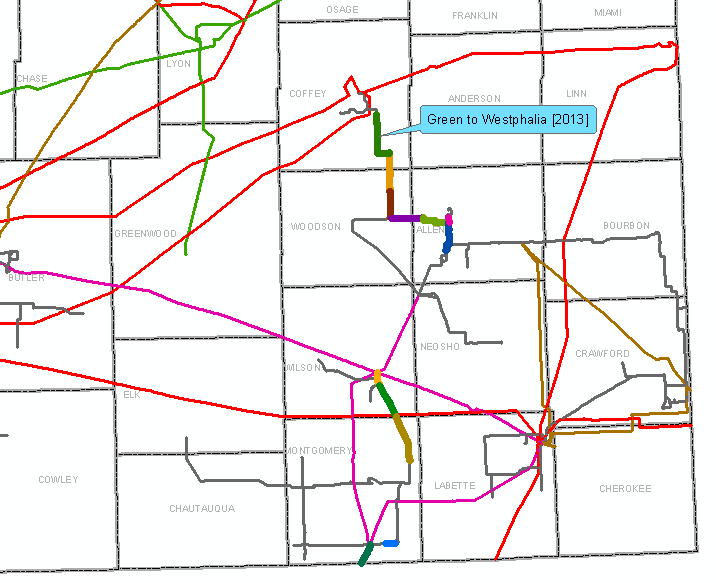 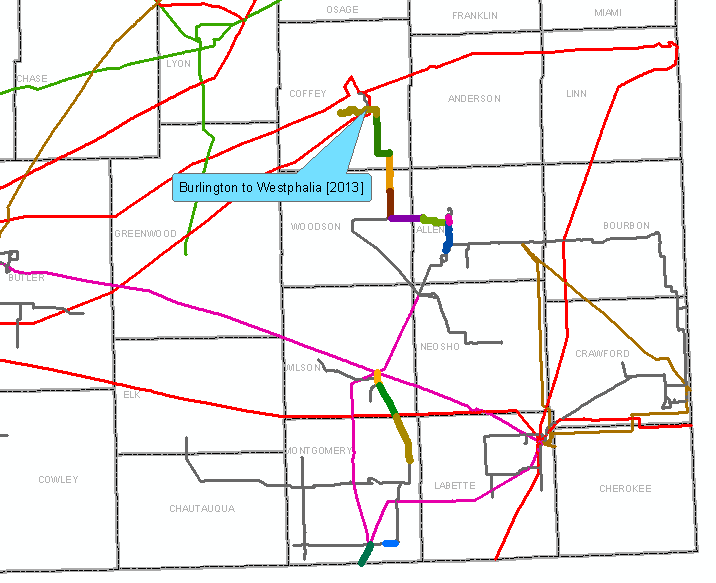 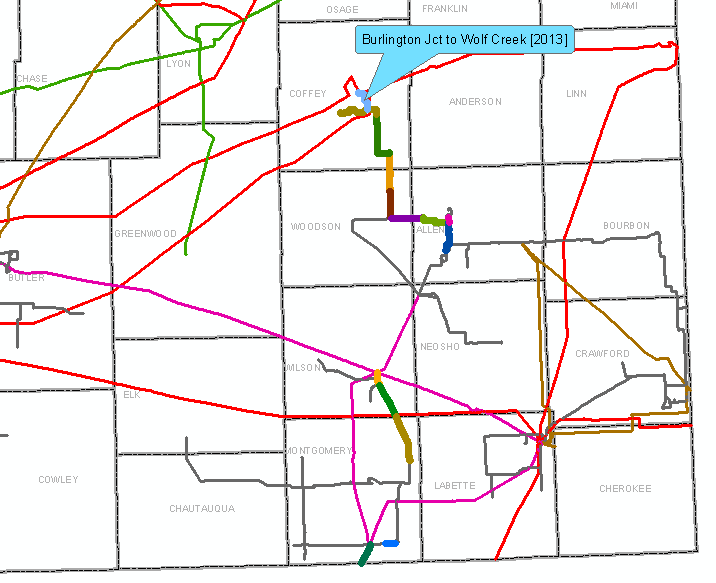 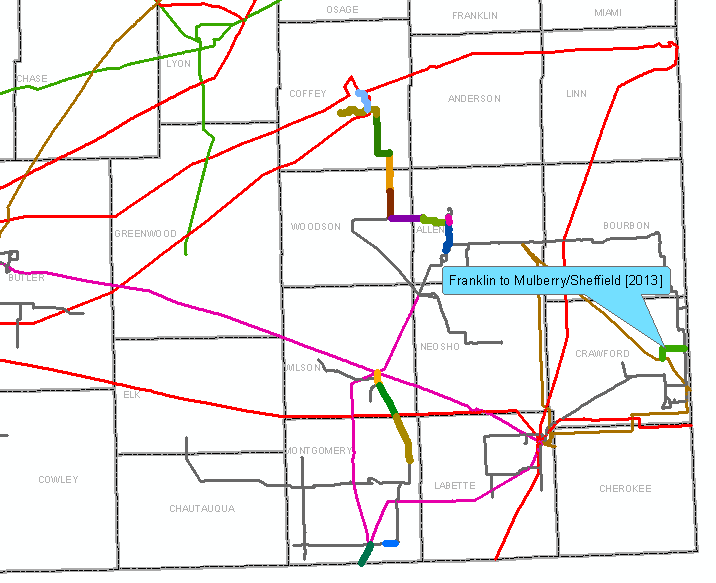 Tioga-Allen 69 kV: December, 2014
Franklin: June, 2014
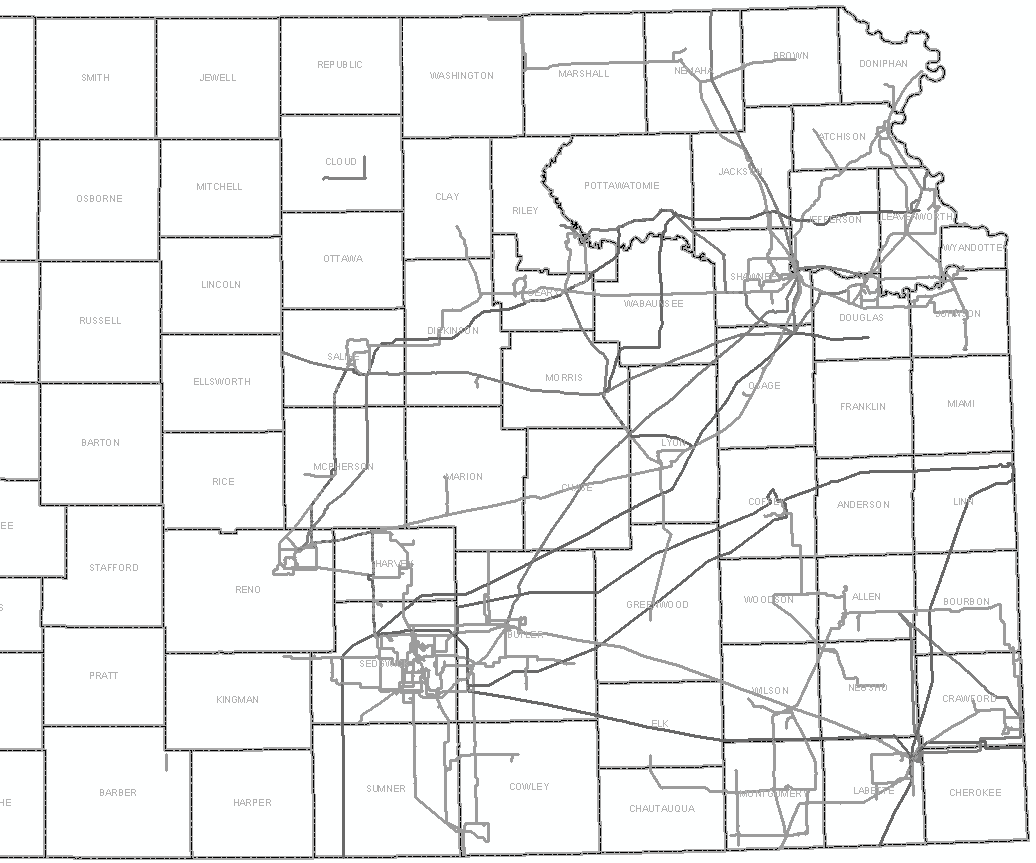 2007
2008
2009
2010
2011
2012
2013
2014